The Geologic Column
Absolute Dating--Radioactive Decay
[Speaker Notes: Absolute Dating—Radioactive Decay]
Relative Dating
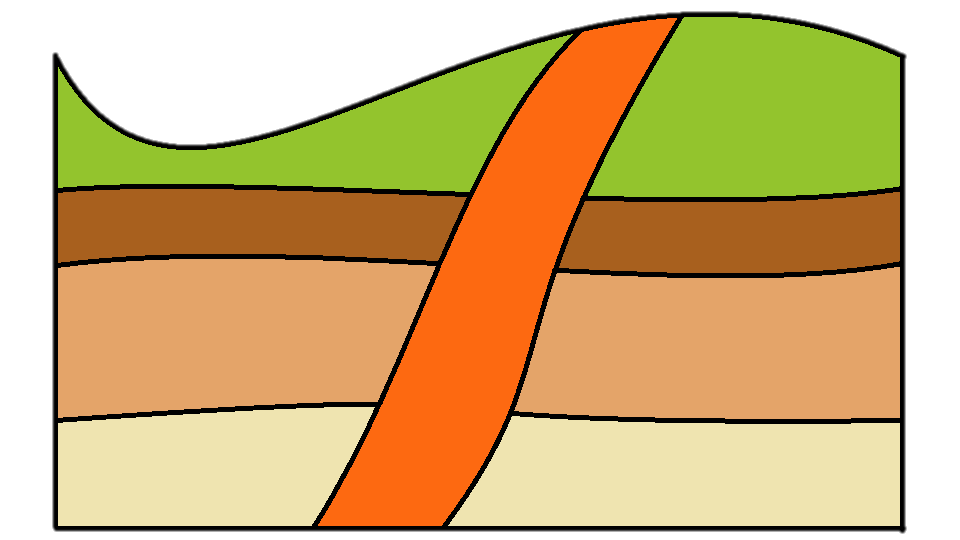 4
3
5
2
1
[Speaker Notes: Recall that relative dating involves figuring out the order in which various geologic events happened.]
Relative Age
Youngest
Oldest
[Speaker Notes: Except in rare circumstances, lower layers are older than upper layers.  But just by looking at them, we cannot tell exactly how old they are or how much time elapsed between them.]
Absolute Dating
Estimating the actual age of rock layers or fossils
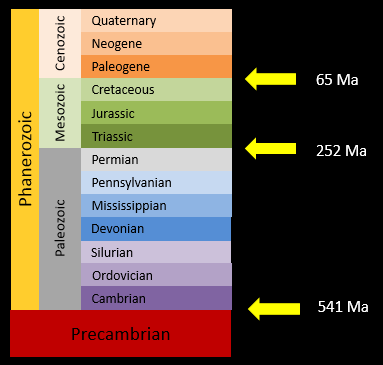 [Speaker Notes: But scientists often talk –not just about relative age, but about the actual or absolute age of rock layers or fossils found in them.  How are these actual ages calculated?]
Absolute Dating
Radiometric dating

Radioactive decay
[Speaker Notes: By using a process called radiometric dating., which we’ll learn about that in the next video…]
Absolute Dating
Radiometric dating

Radioactive decay
[Speaker Notes: …but first we need to understand a process called radioactive decay]
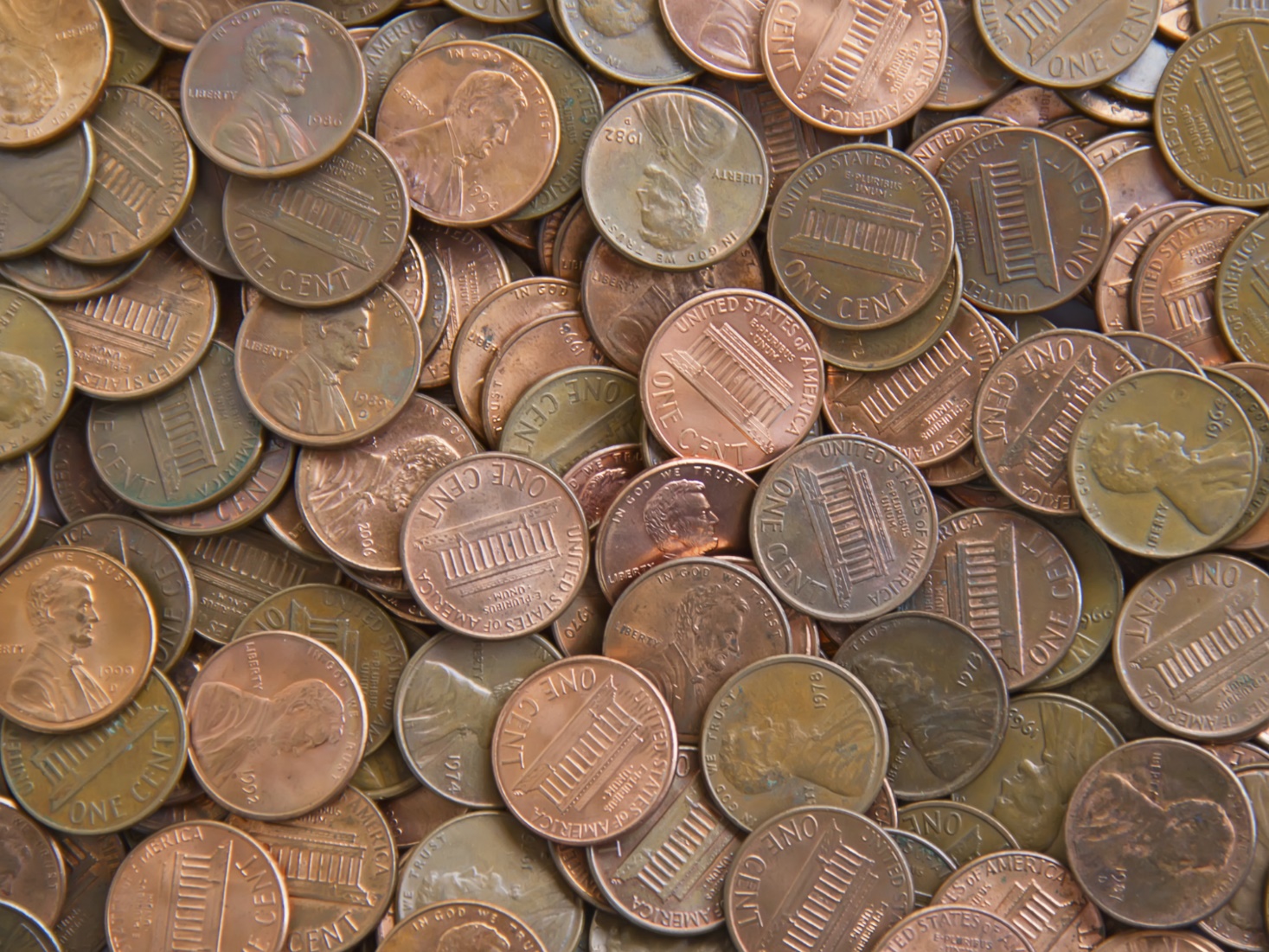 [Speaker Notes: To do this, Imagine you have 100 pennies.]
[Speaker Notes: Statistically, if you flip them all, about half will be heads and half will be tails.]
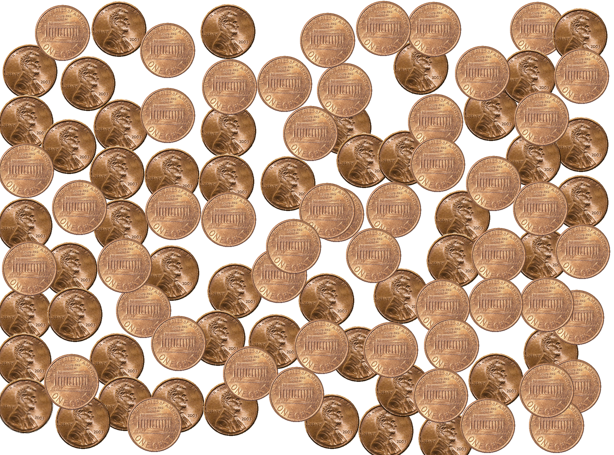 [Speaker Notes: So when we flip the 100 pennies…]
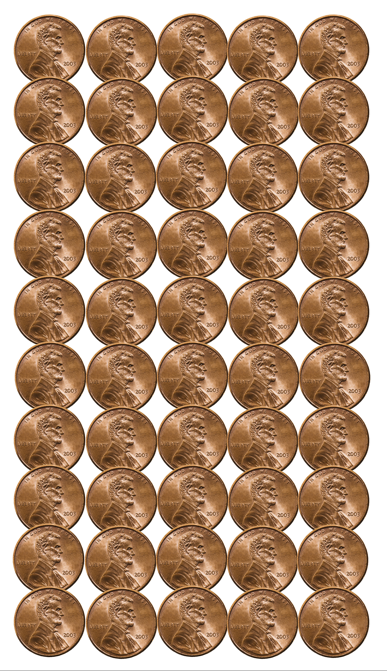 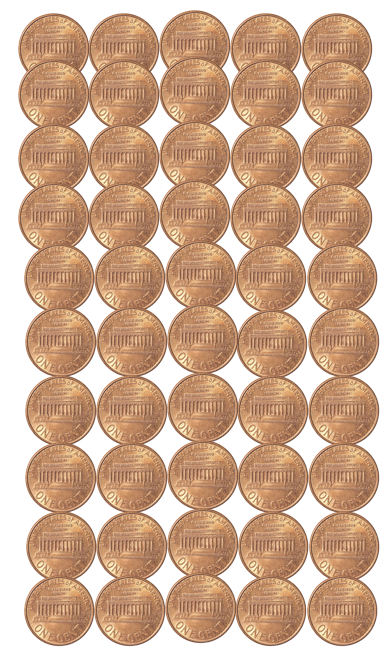 [Speaker Notes: We aren’t surprised that 50 are heads and 50 are tails]
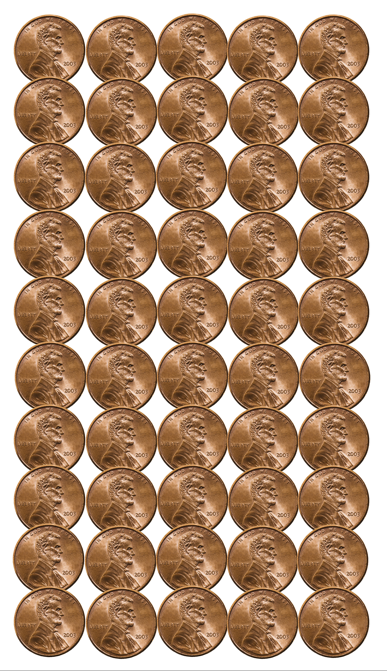 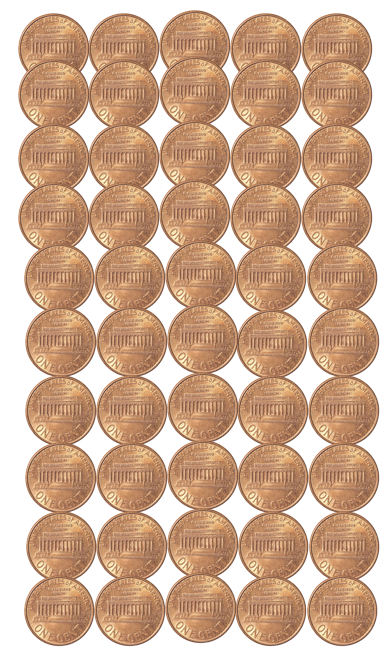 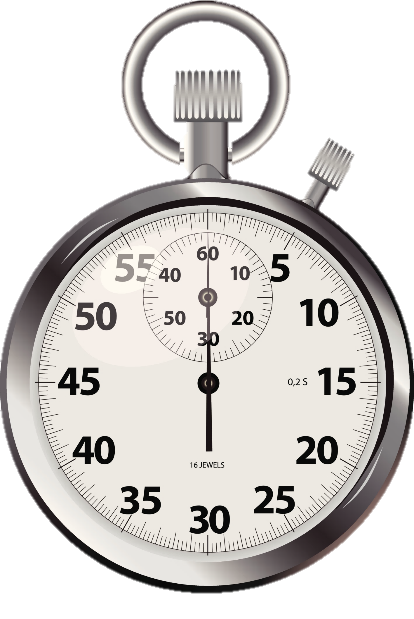 [Speaker Notes: We will leave the 50 heads in a pile.  / One minute later, we will re-flip the 50 pennies that were tails]
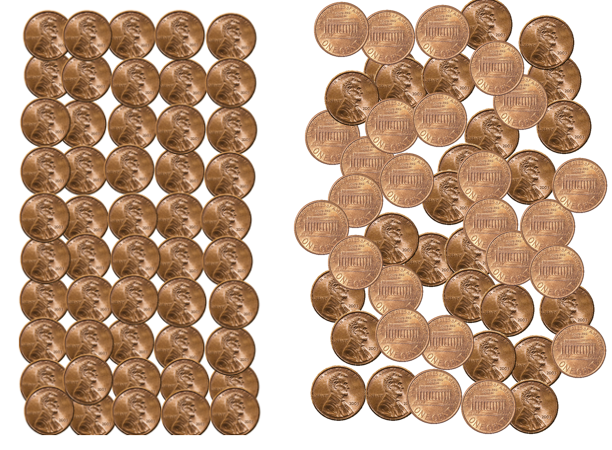 [Speaker Notes: When we do, about half the pennies flipped are heads and the other half are tails.]
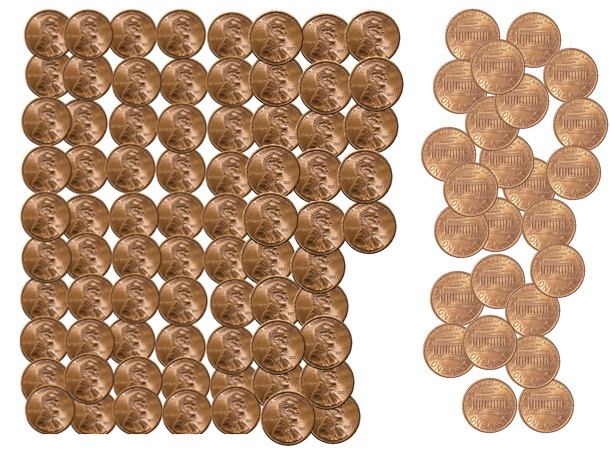 [Speaker Notes: So now we have about 75 heads in one pile with about 25 tails in the other.]
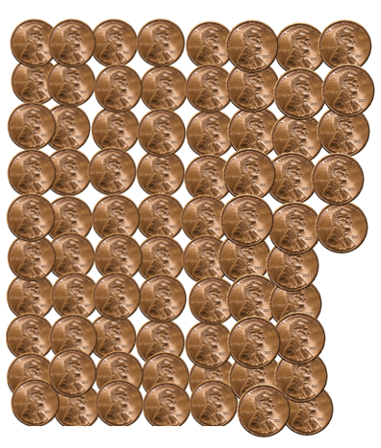 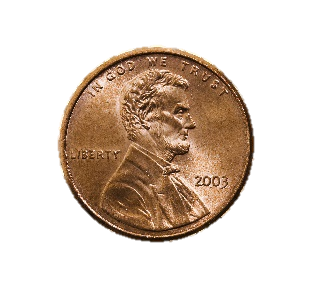 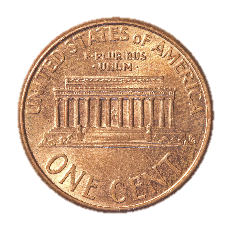 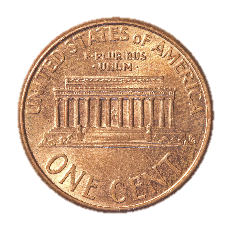 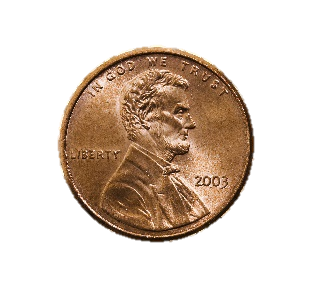 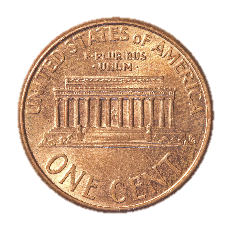 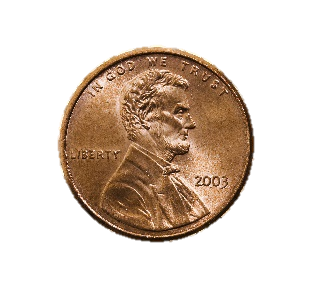 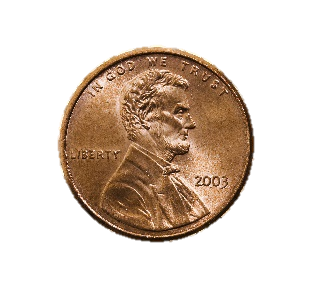 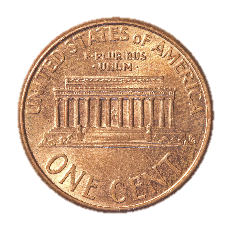 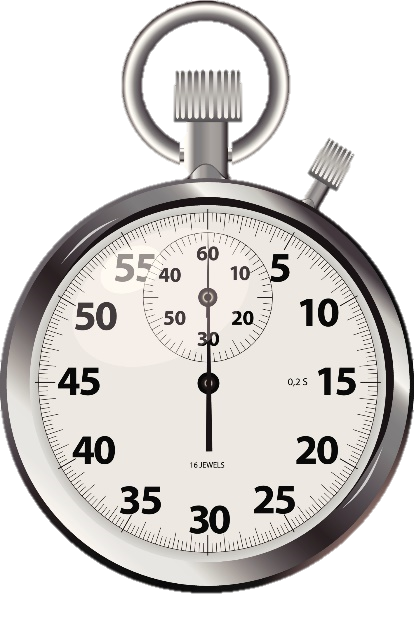 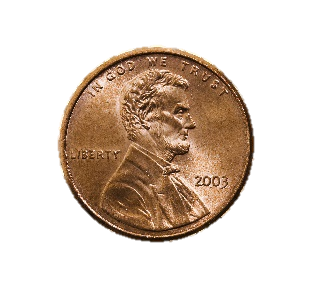 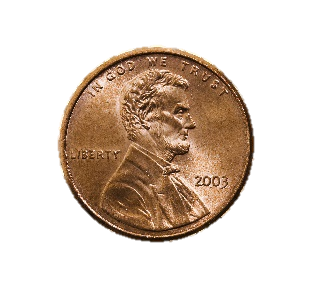 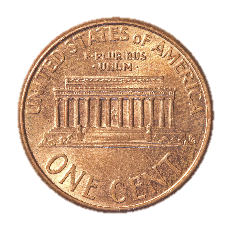 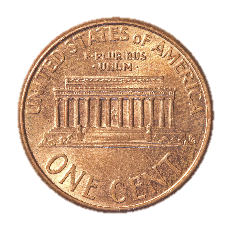 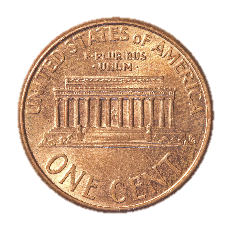 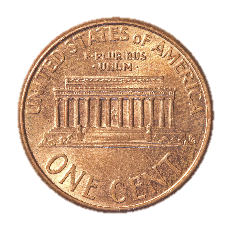 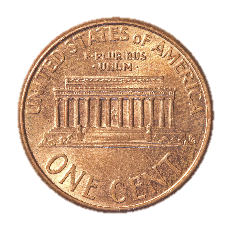 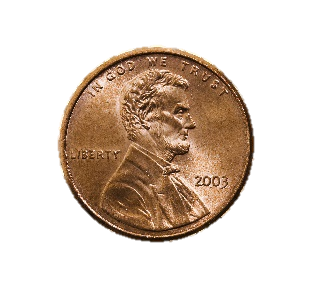 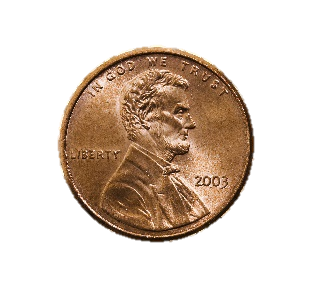 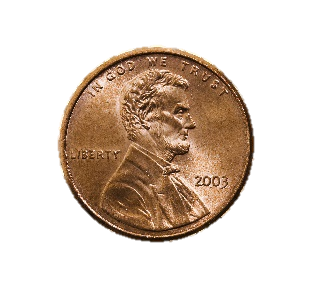 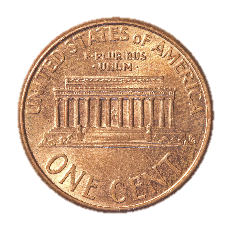 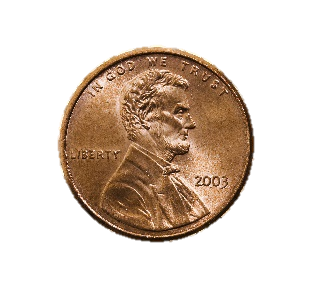 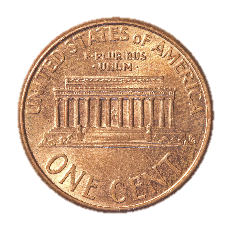 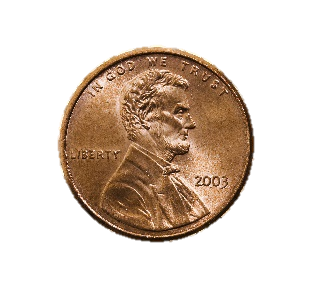 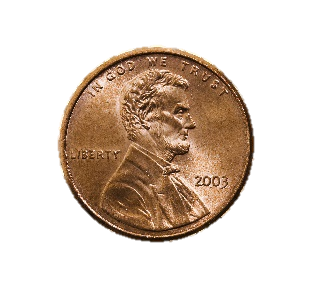 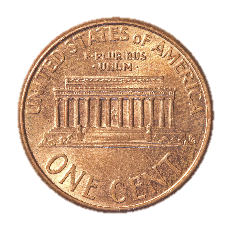 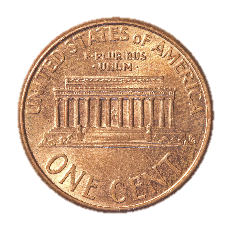 [Speaker Notes: One minute later, we will flip the remaining 25 pennies again.]
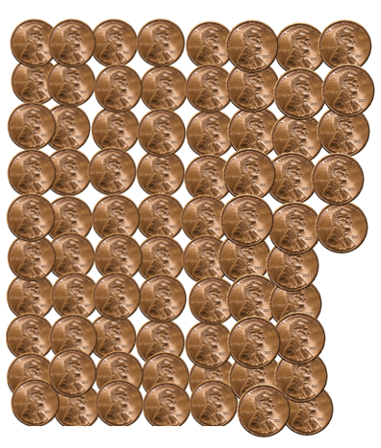 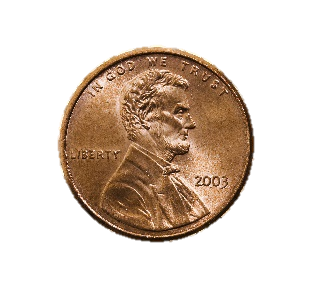 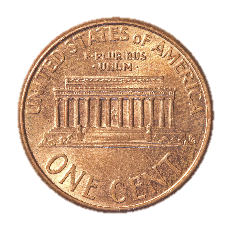 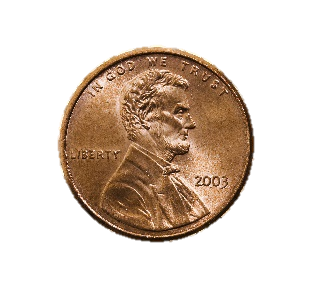 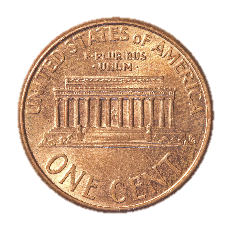 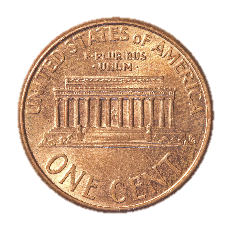 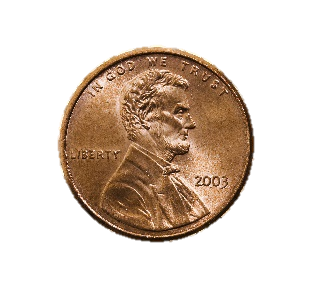 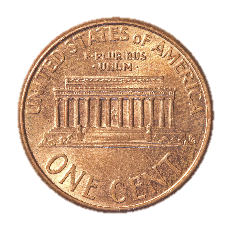 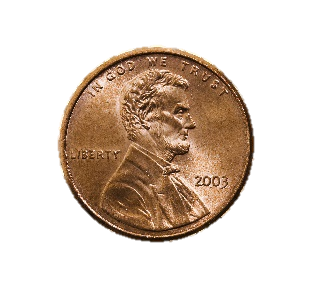 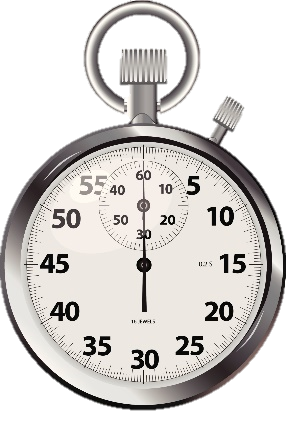 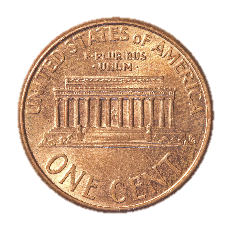 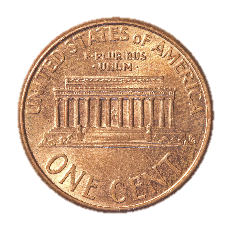 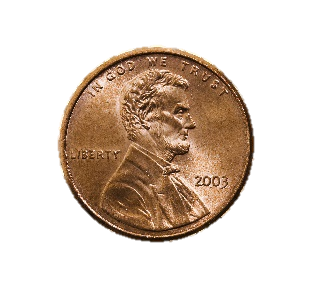 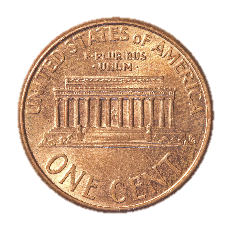 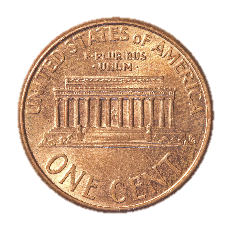 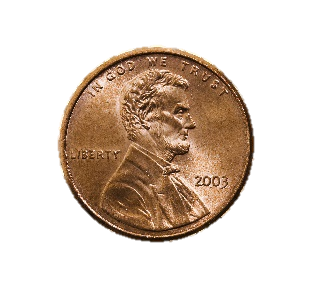 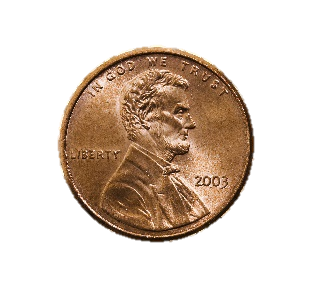 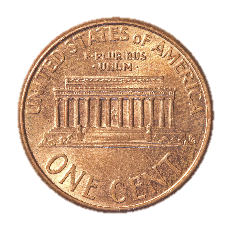 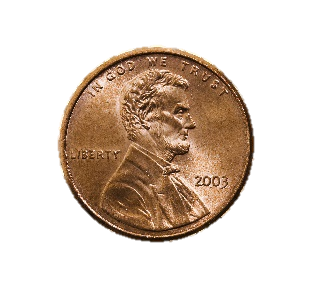 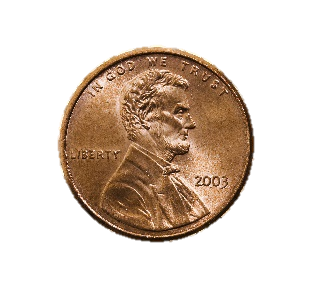 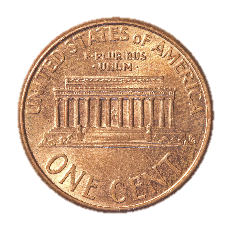 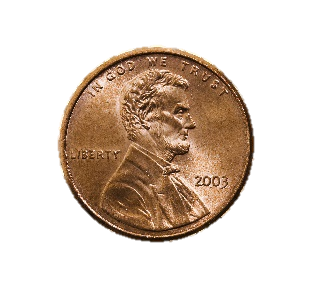 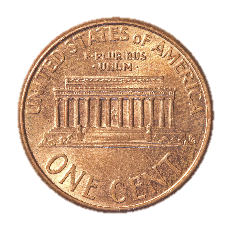 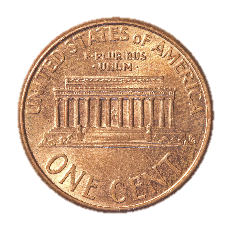 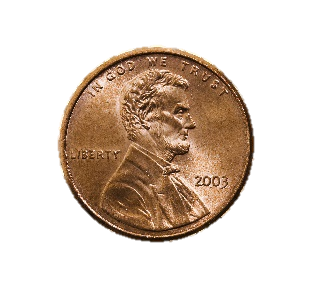 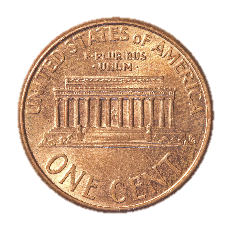 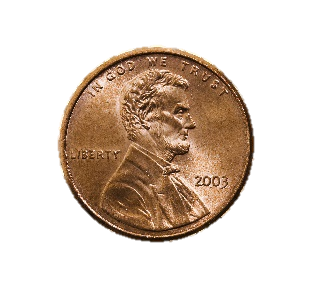 [Speaker Notes: After adding the heads to our growing group, / we wait a minute and flip the other pennies one more time]
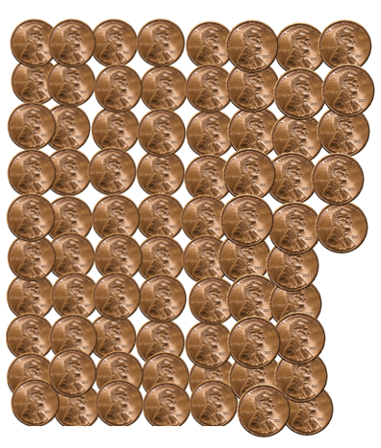 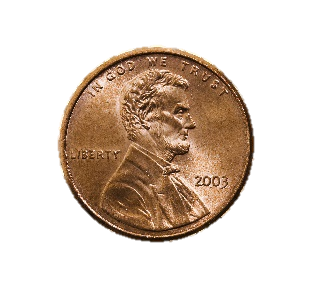 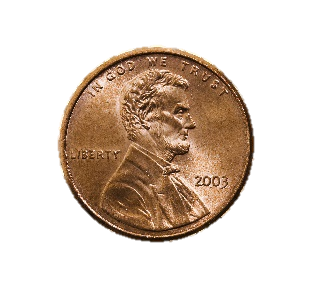 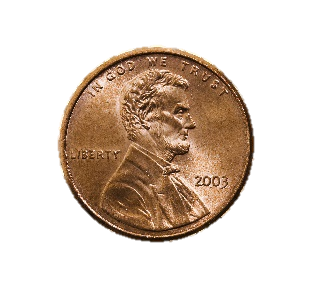 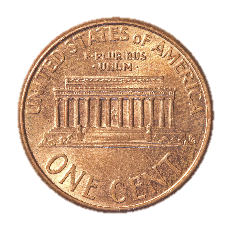 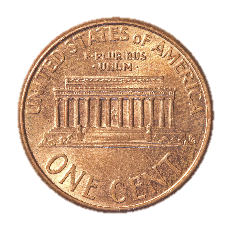 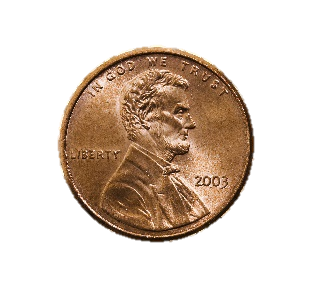 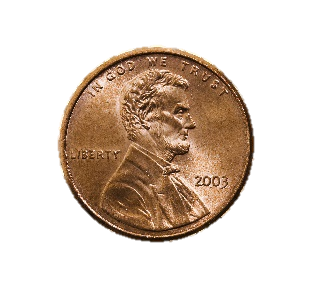 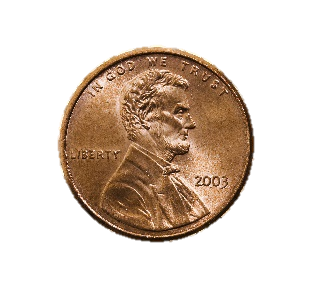 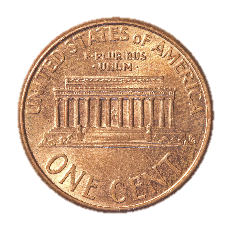 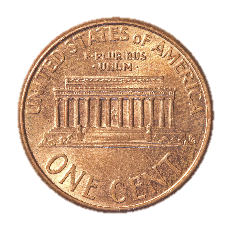 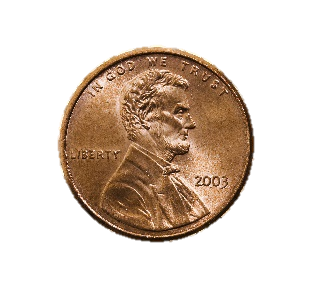 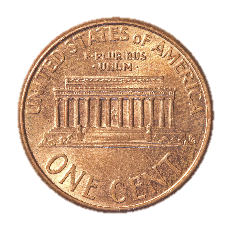 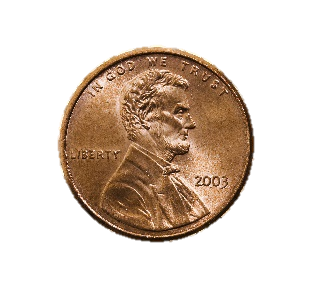 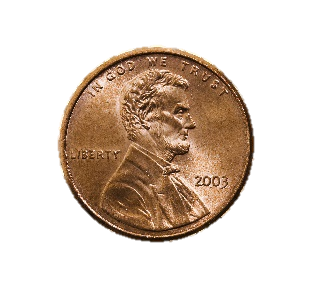 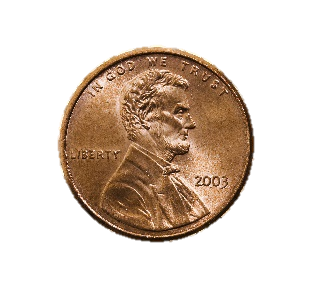 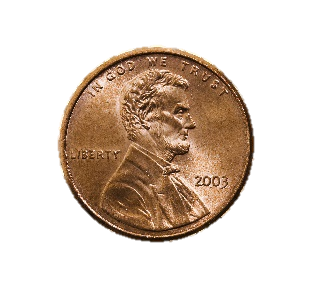 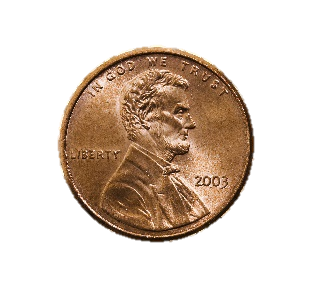 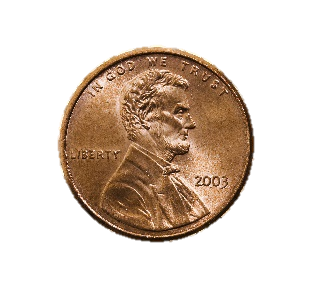 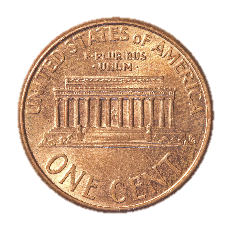 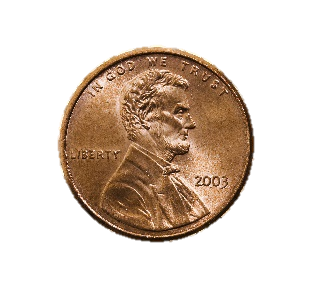 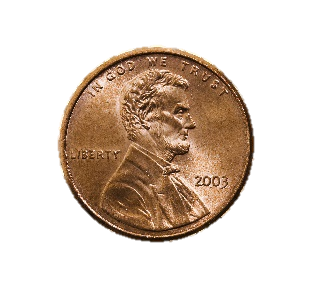 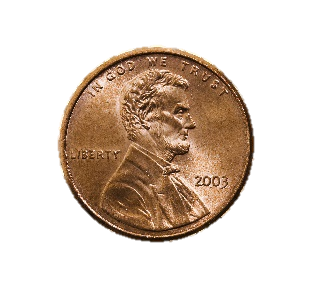 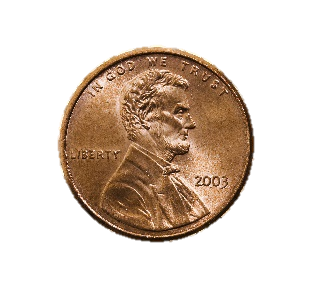 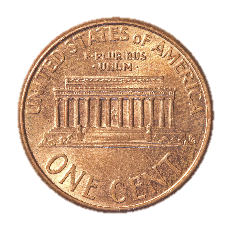 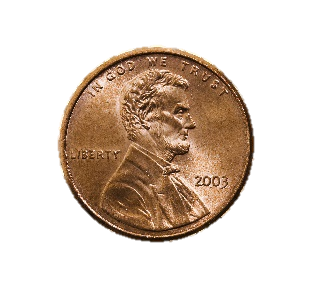 [Speaker Notes: About half come up heads and we continue to repeat the process.]
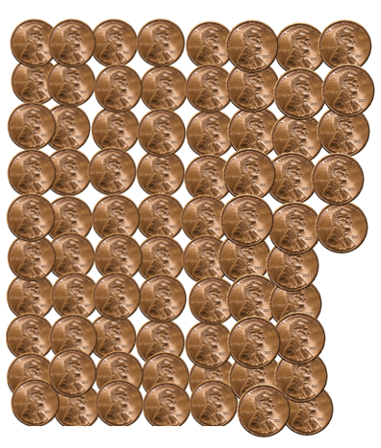 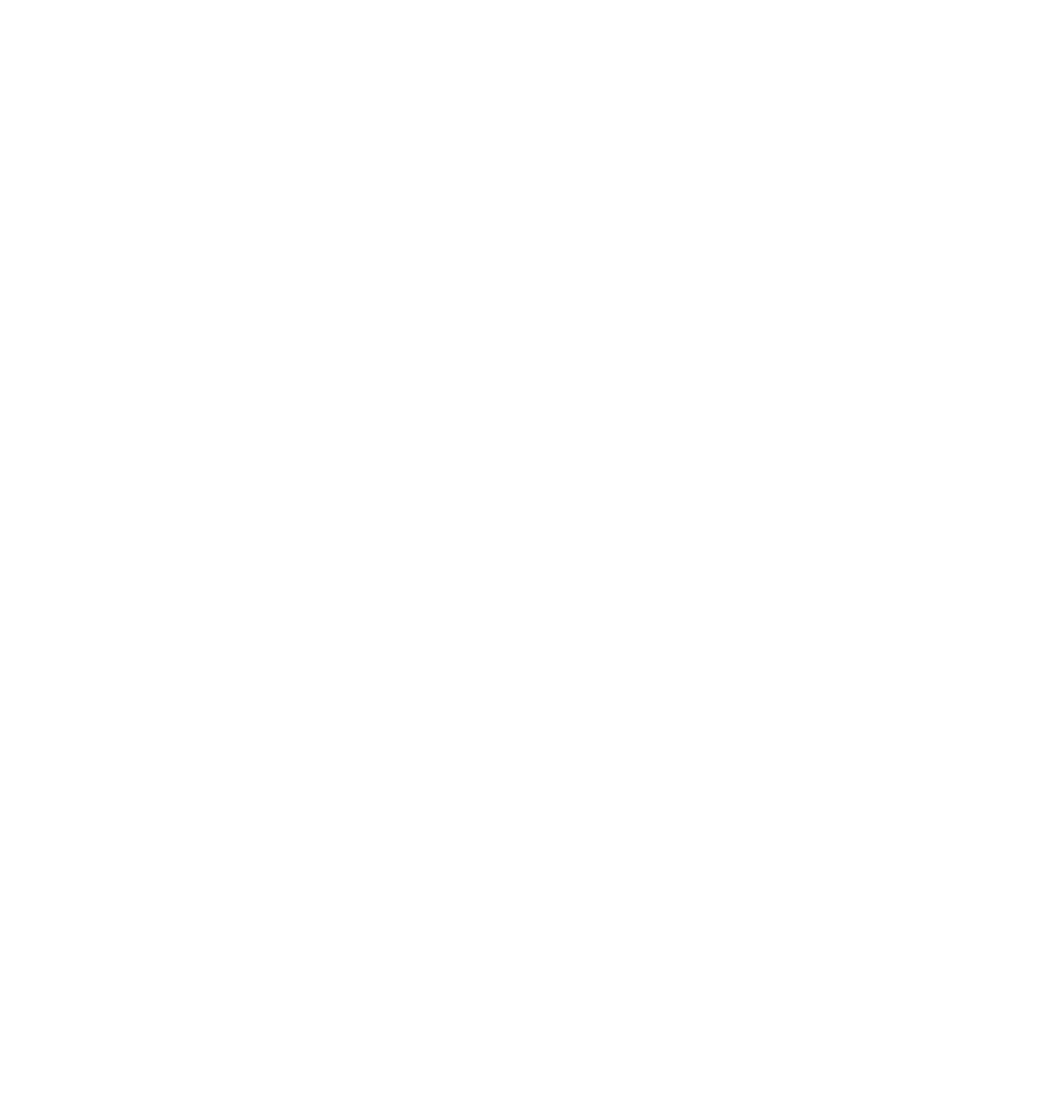 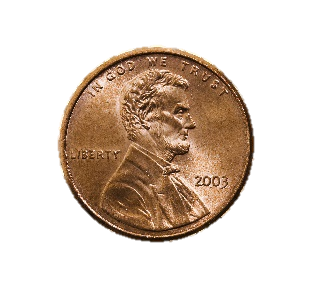 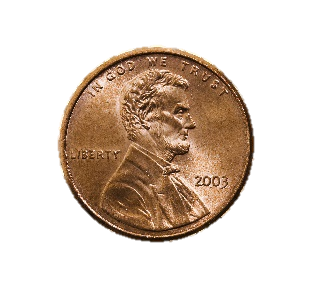 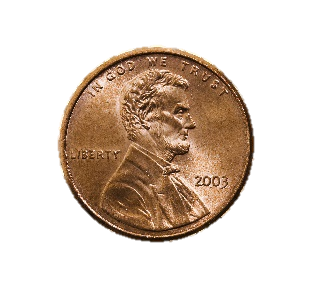 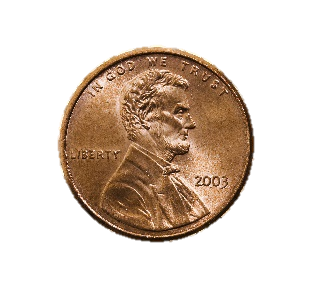 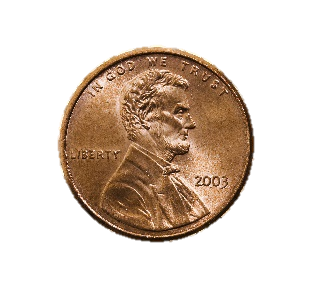 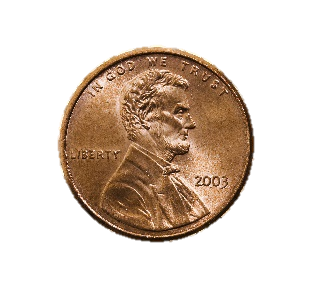 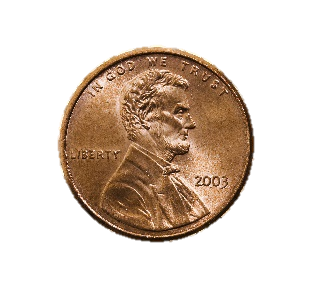 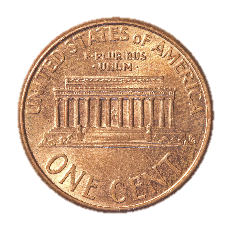 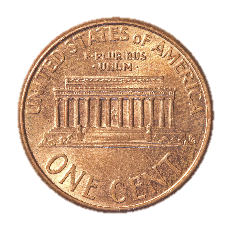 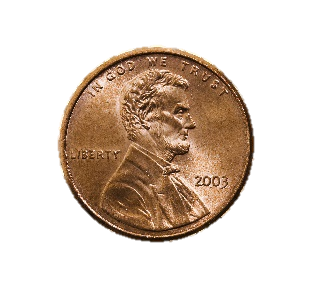 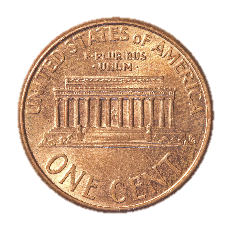 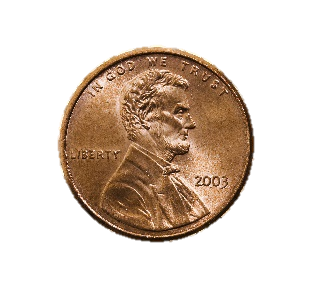 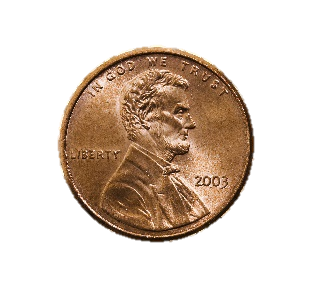 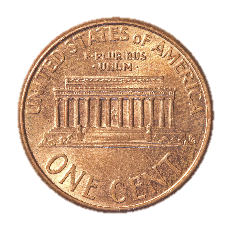 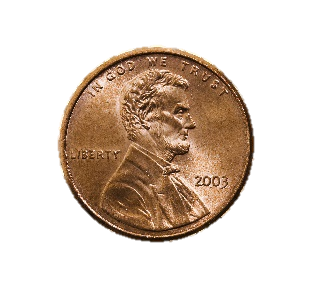 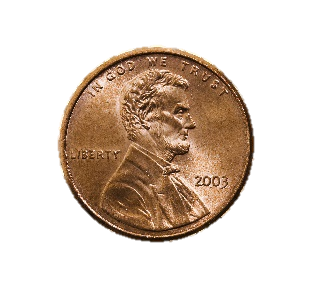 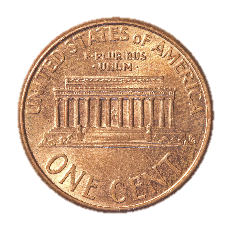 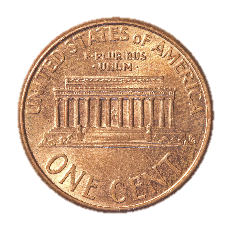 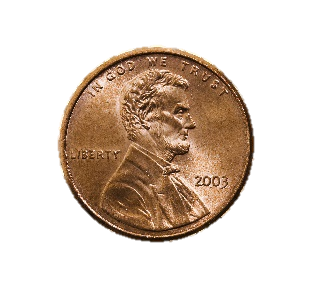 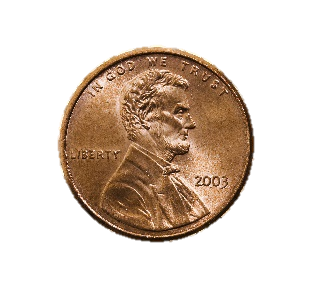 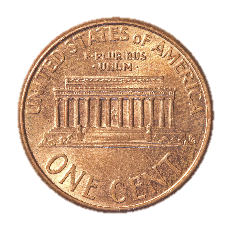 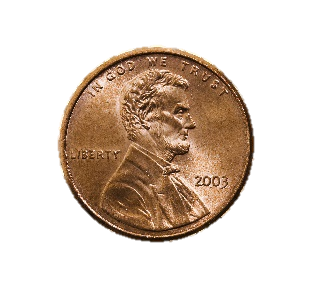 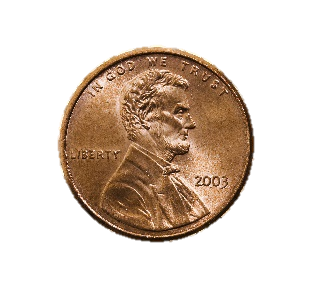 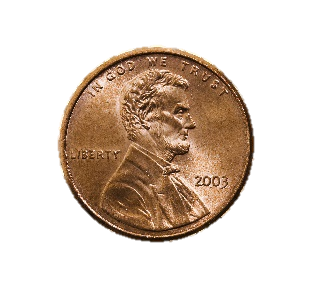 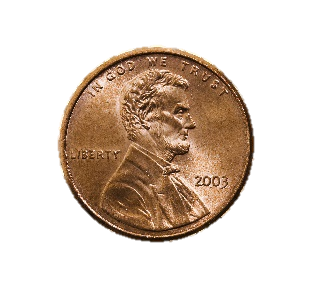 [Speaker Notes: Notice that as we continue to flip the pennies, the group of heads continues to get larger, while the group we’re flipping gets smaller and smaller.]
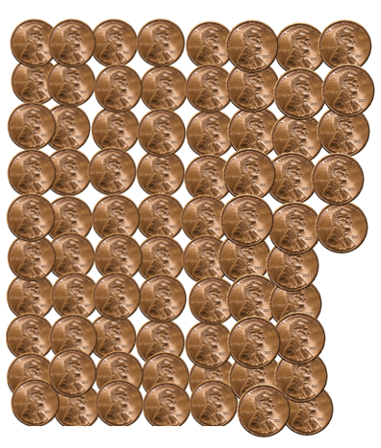 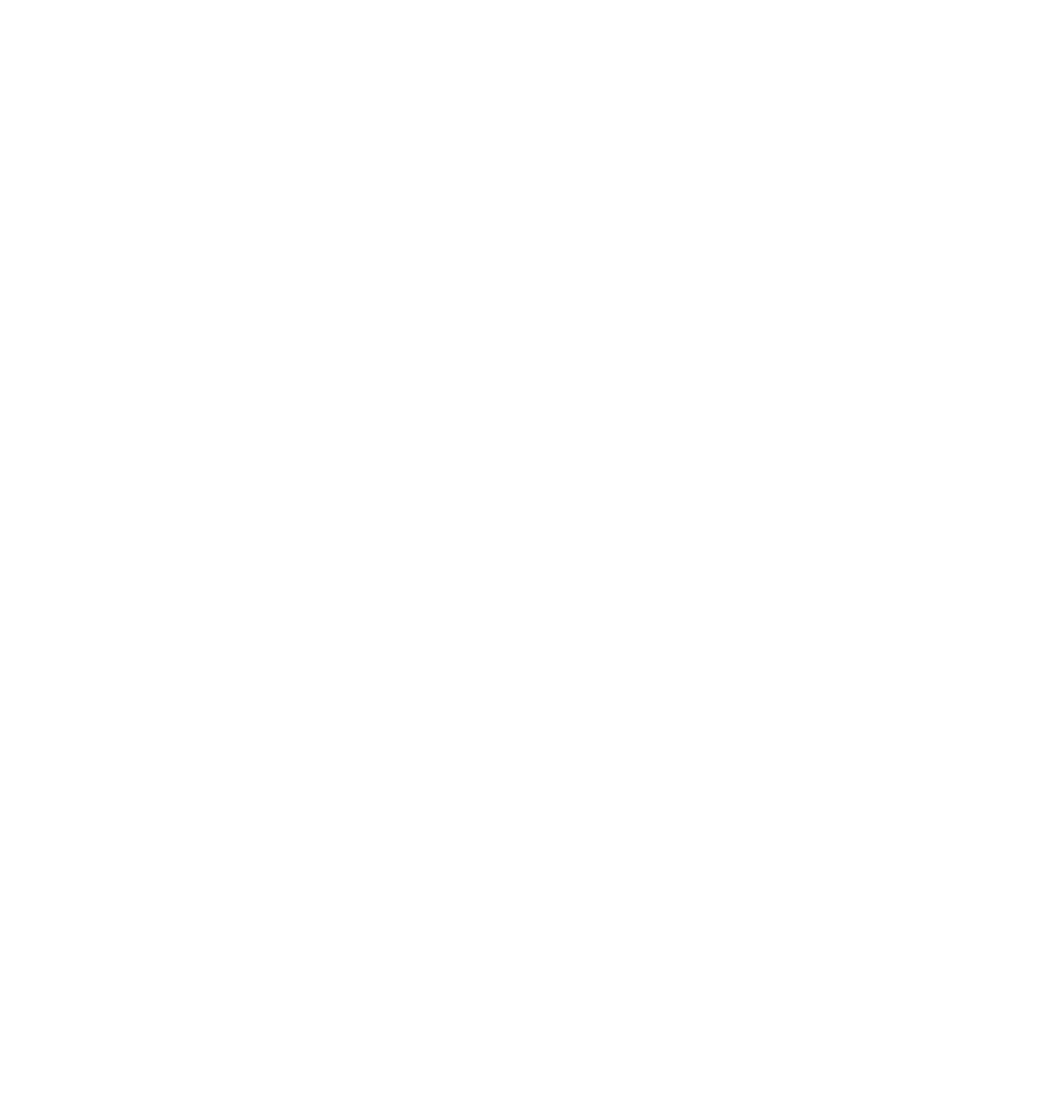 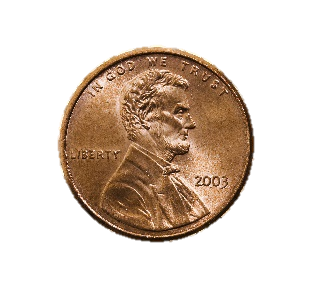 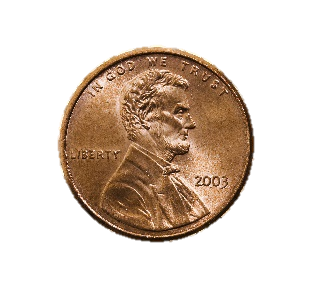 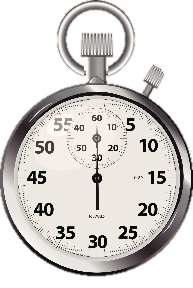 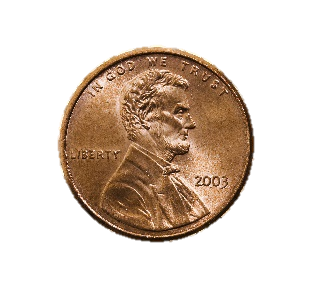 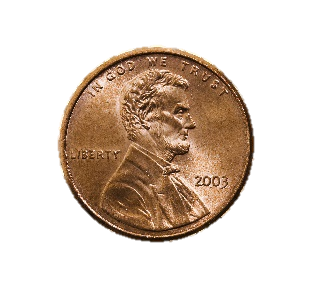 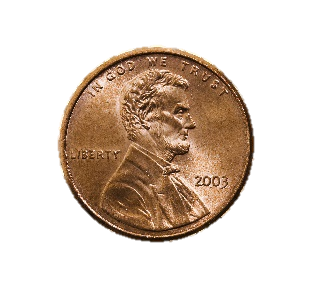 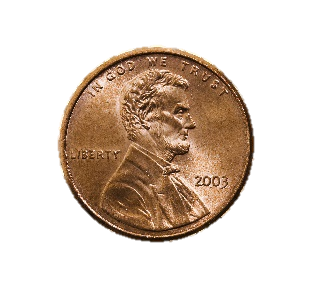 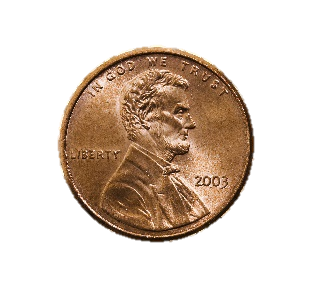 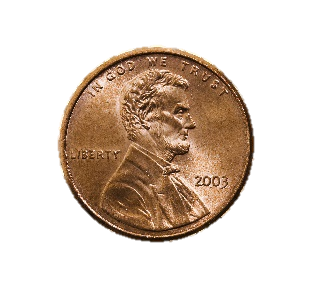 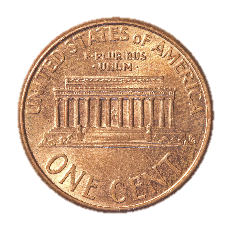 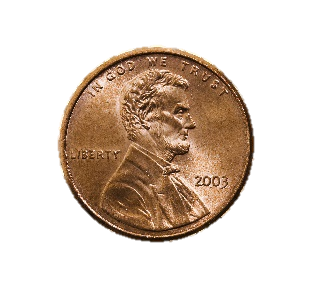 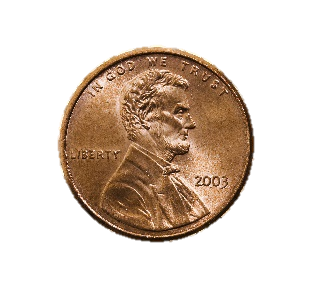 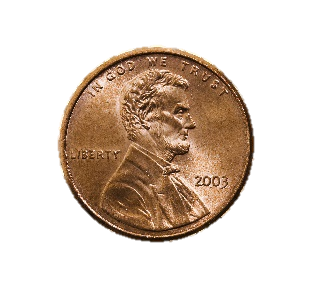 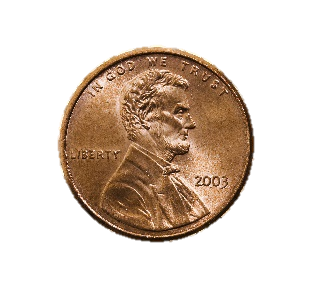 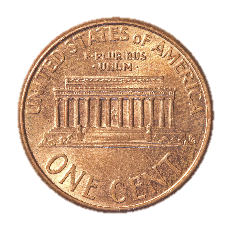 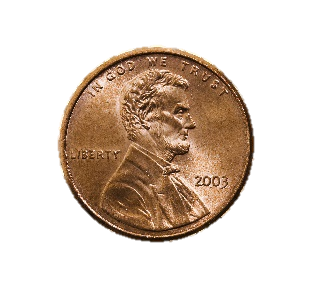 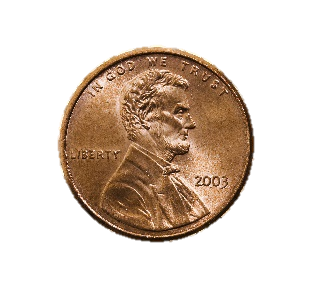 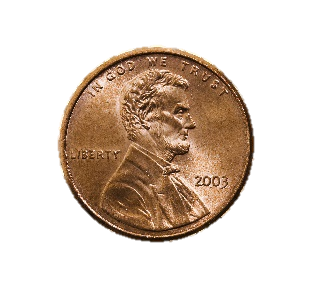 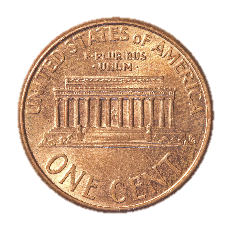 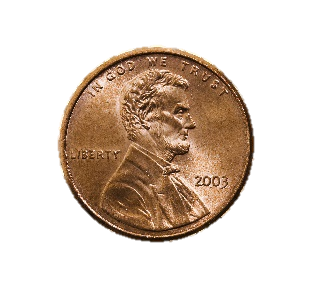 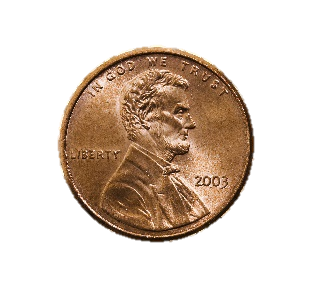 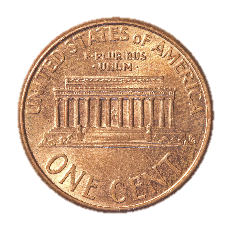 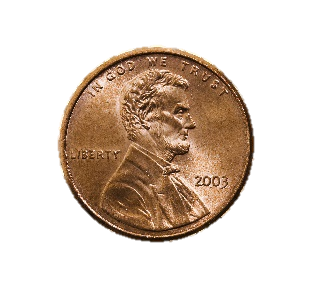 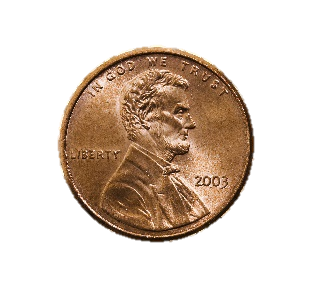 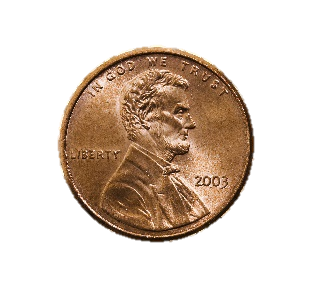 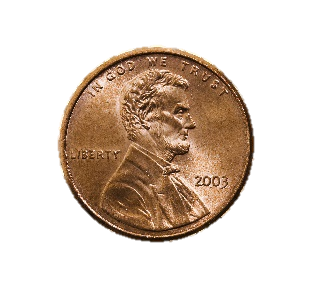 [Speaker Notes: Every minute, we flip the remaining pennies again]
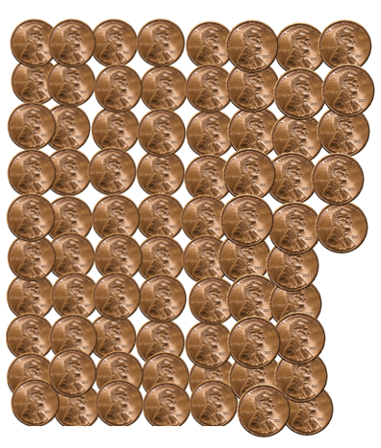 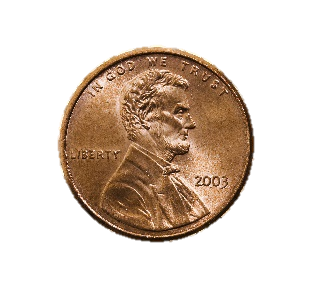 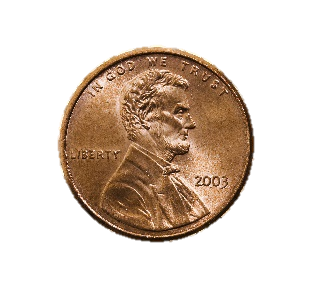 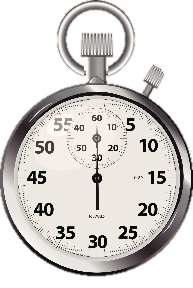 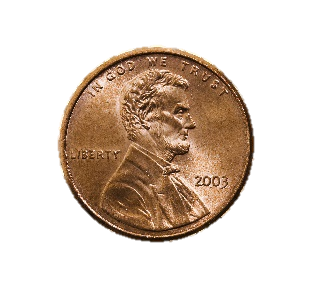 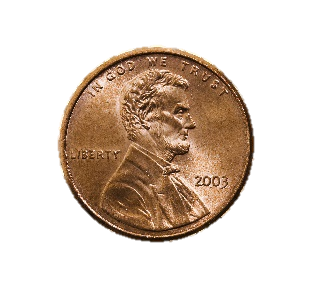 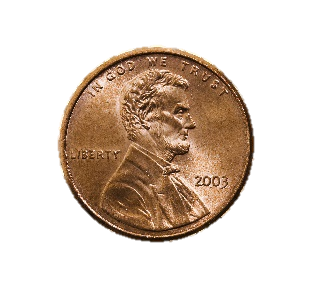 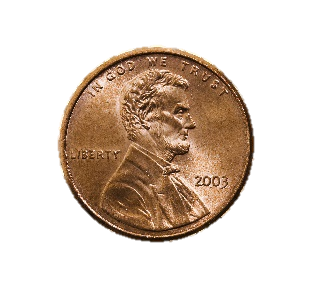 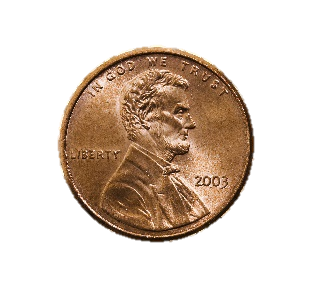 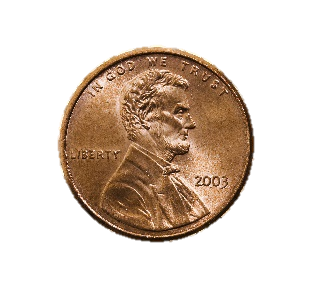 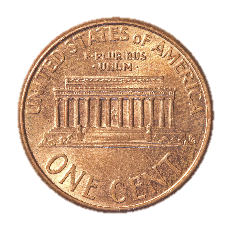 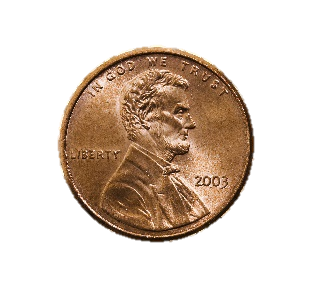 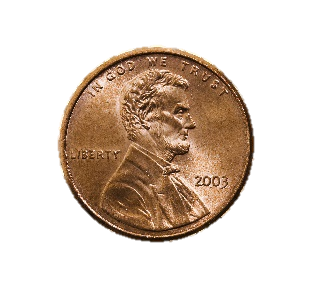 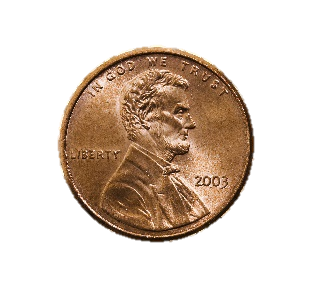 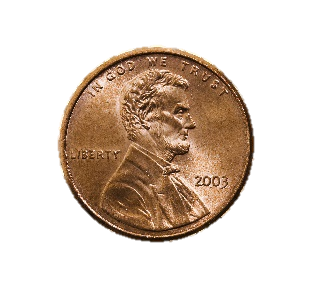 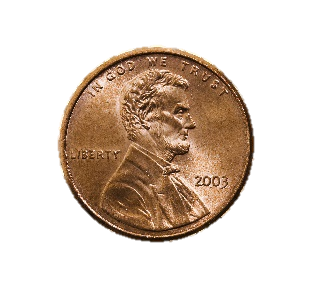 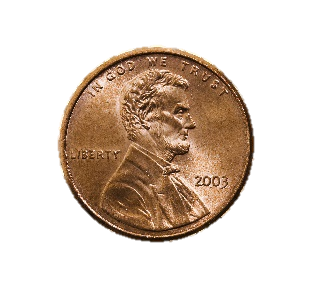 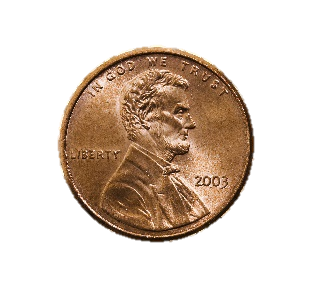 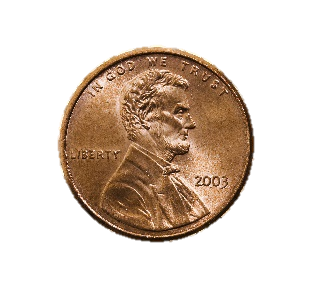 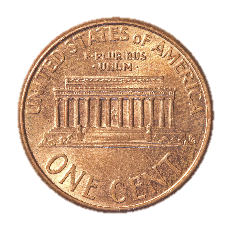 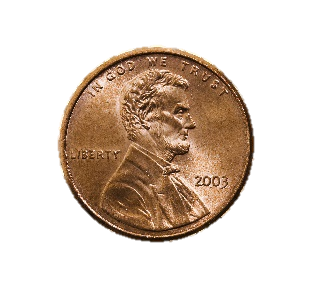 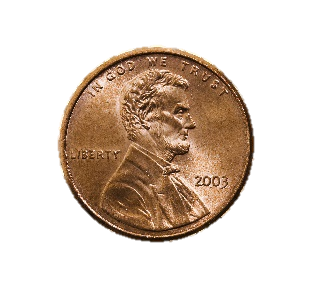 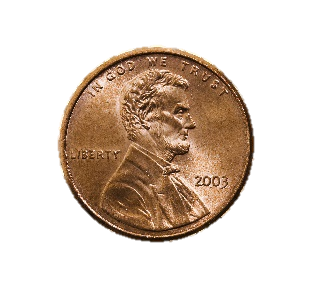 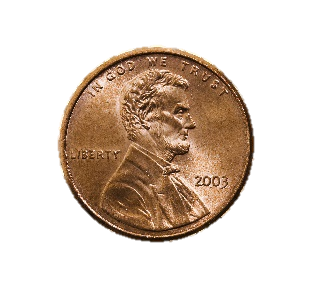 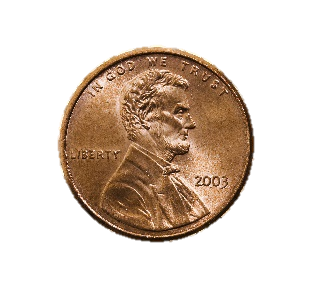 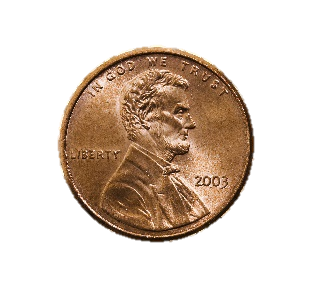 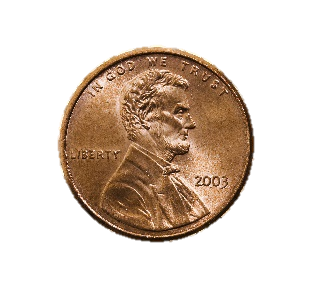 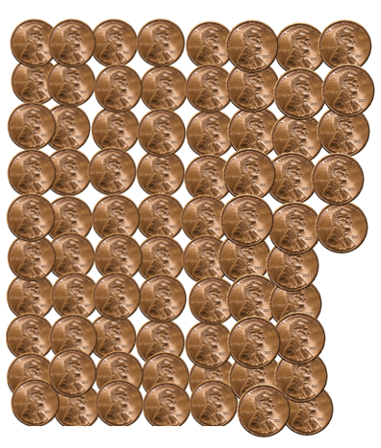 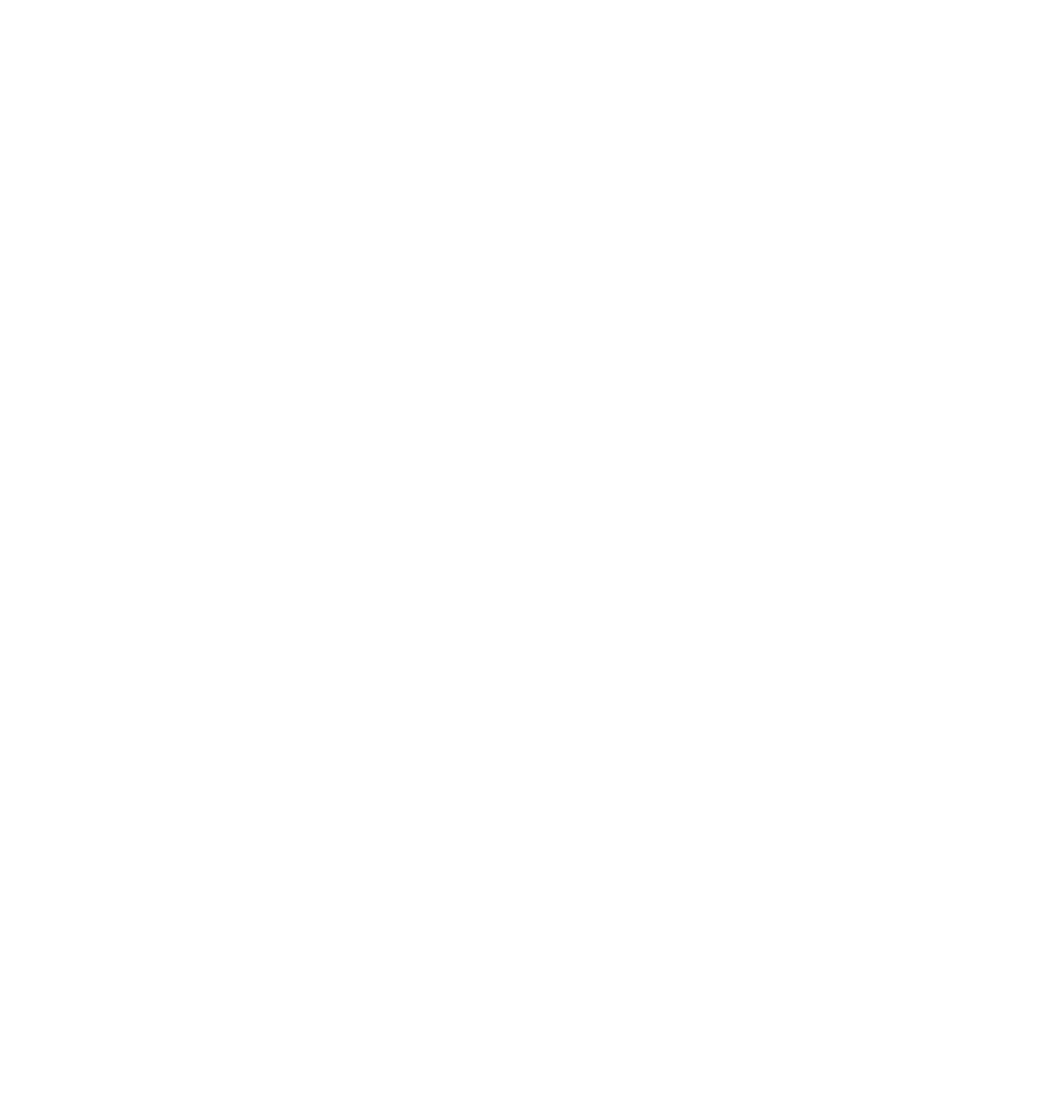 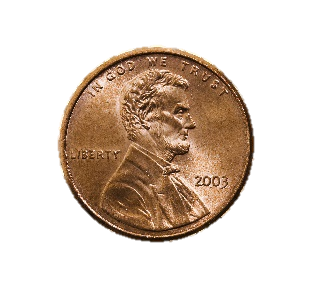 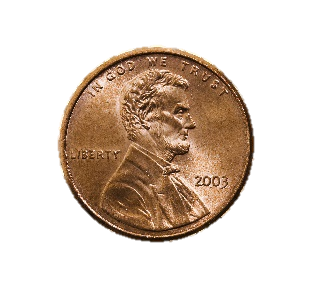 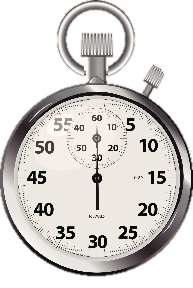 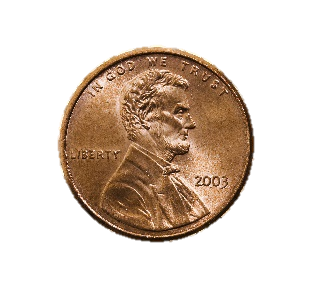 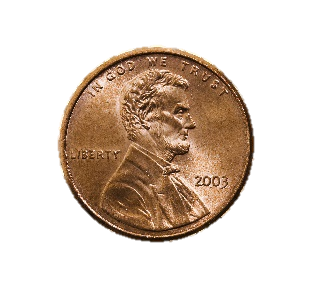 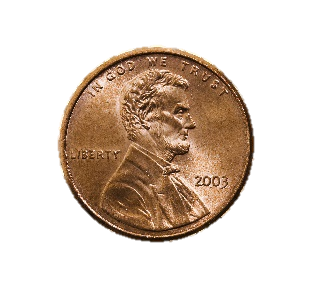 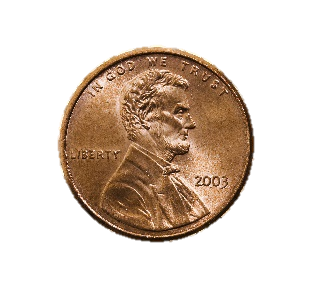 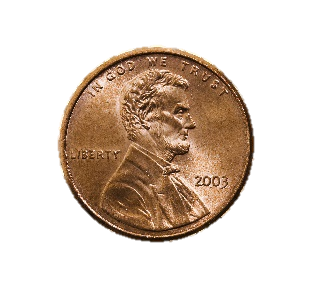 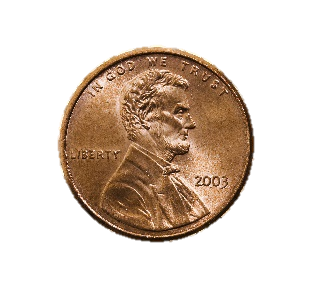 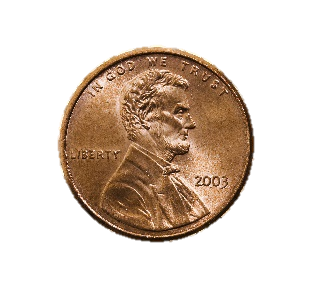 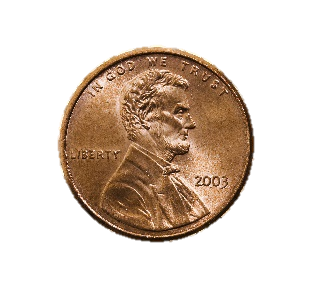 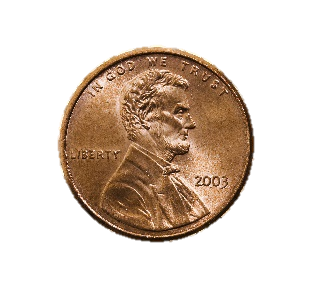 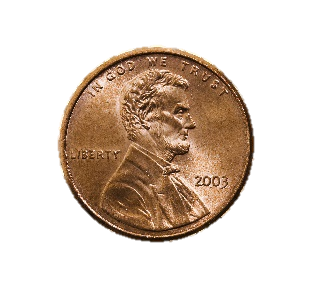 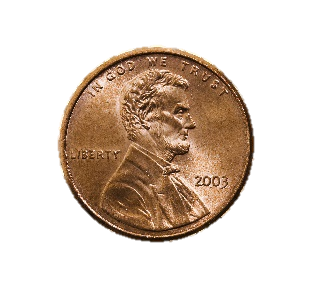 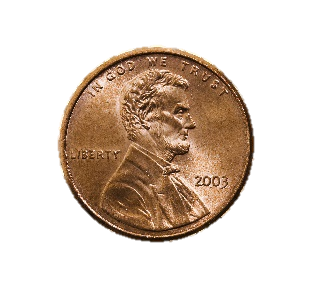 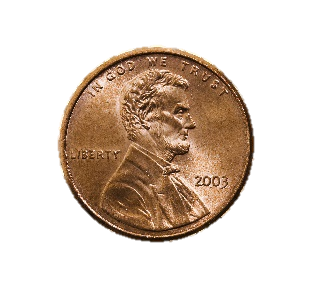 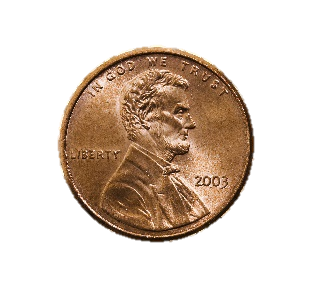 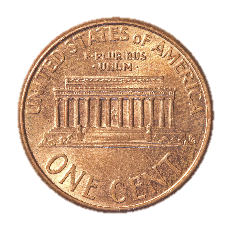 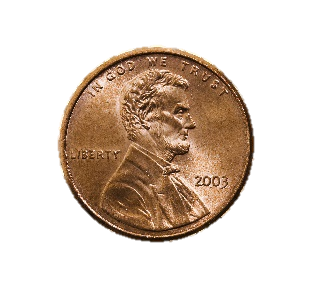 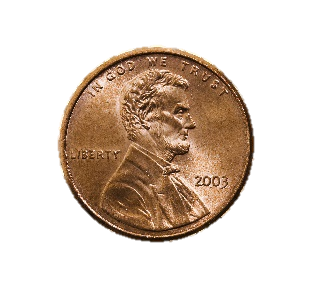 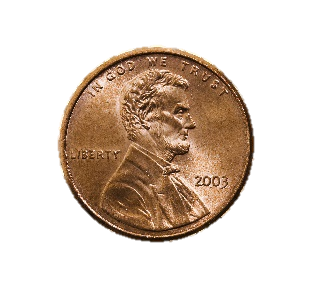 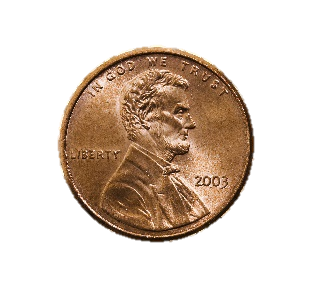 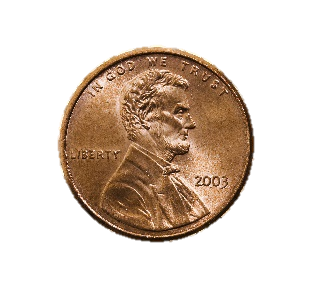 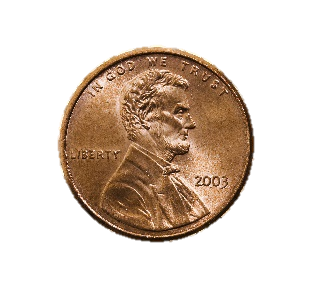 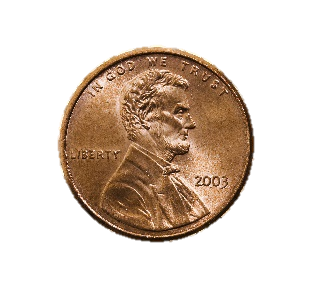 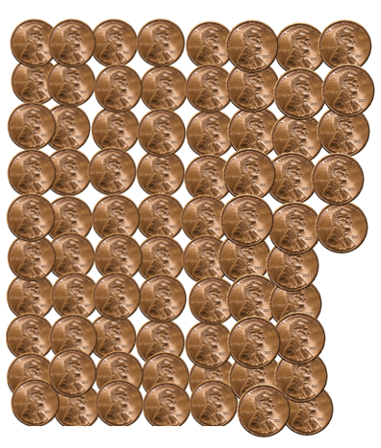 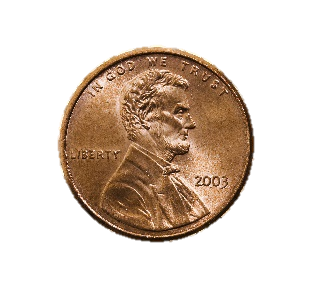 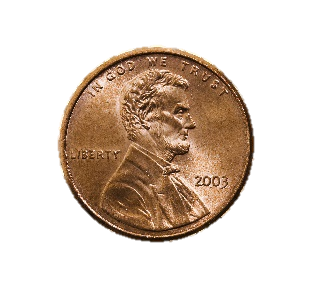 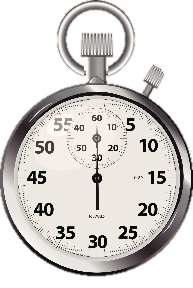 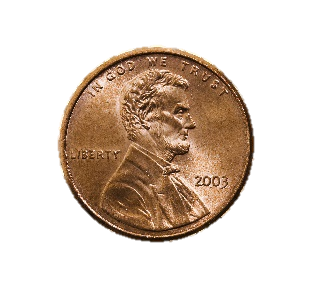 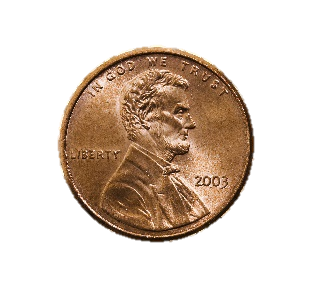 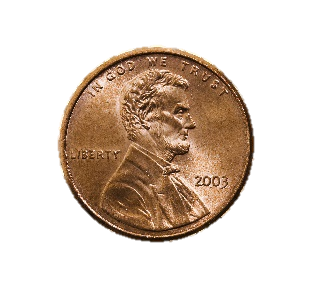 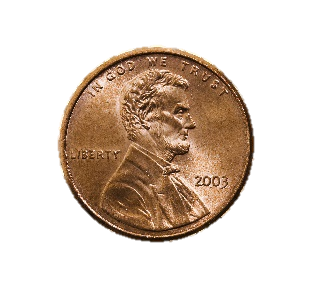 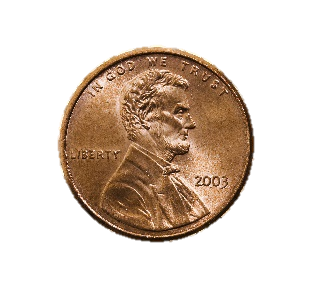 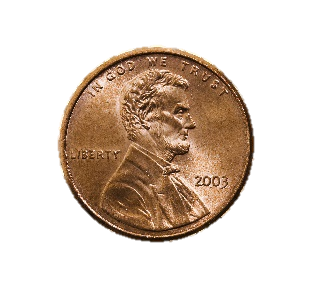 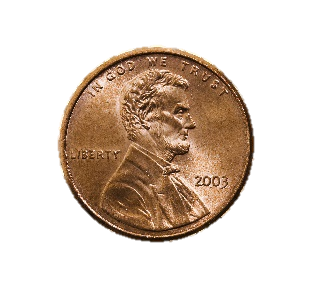 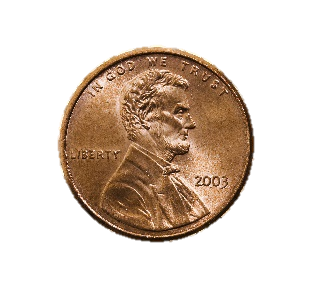 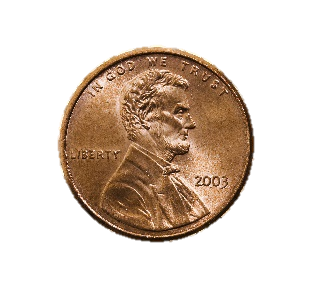 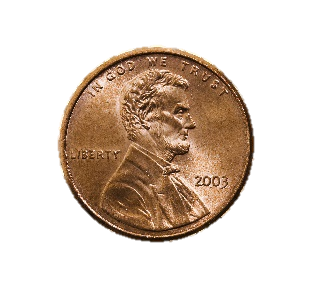 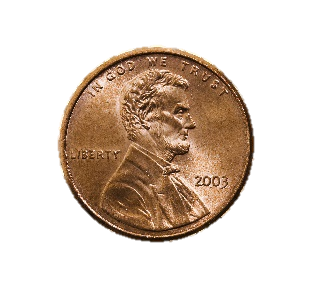 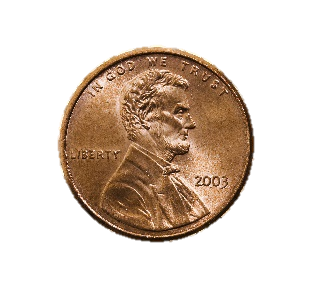 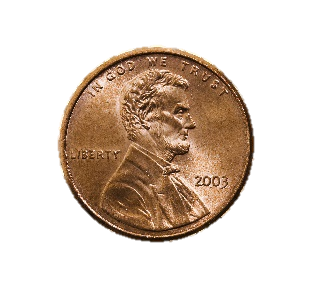 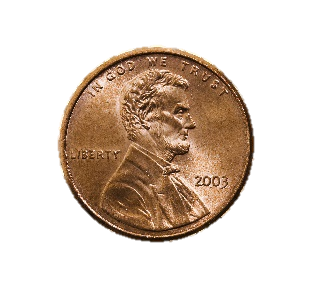 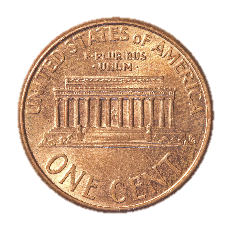 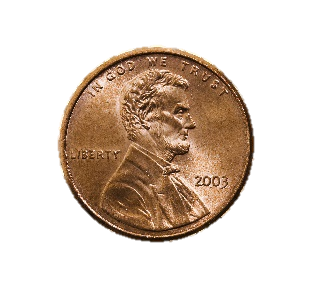 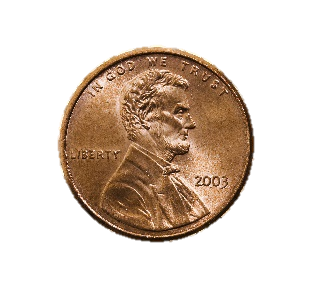 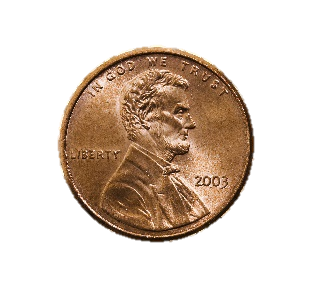 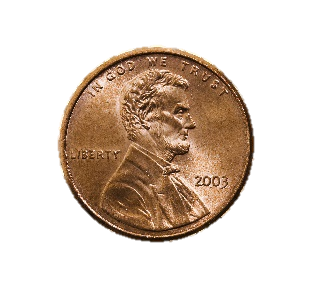 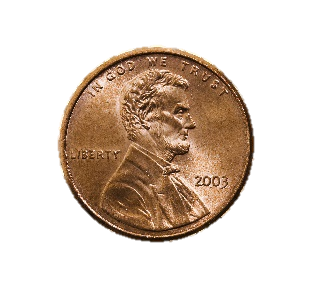 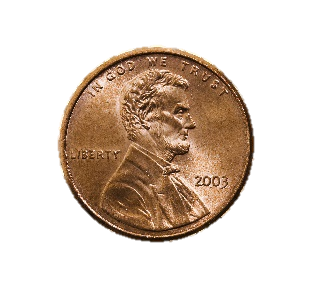 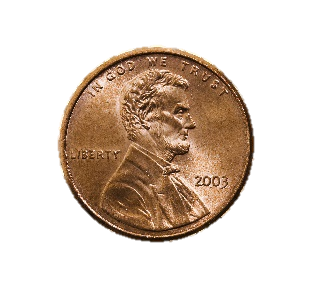 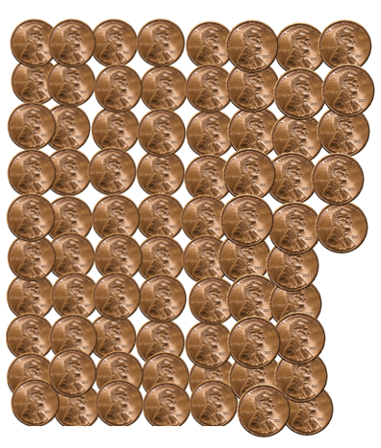 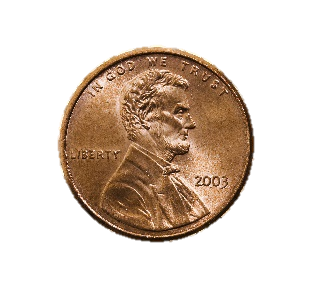 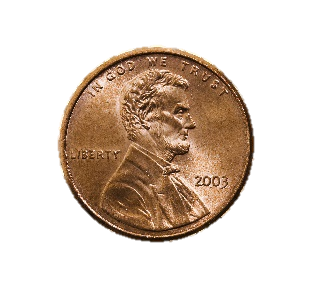 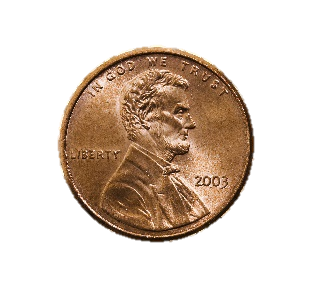 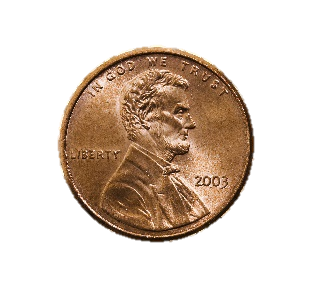 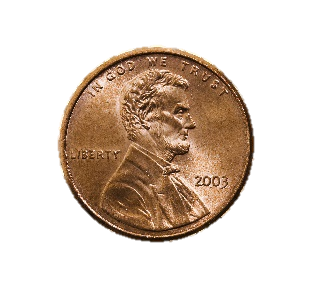 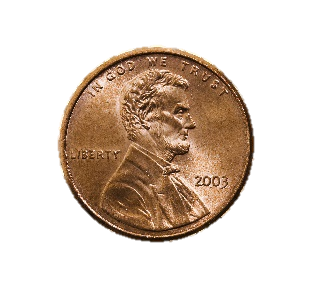 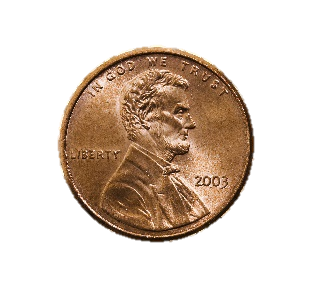 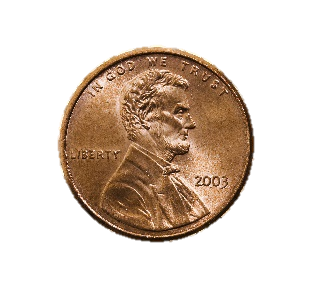 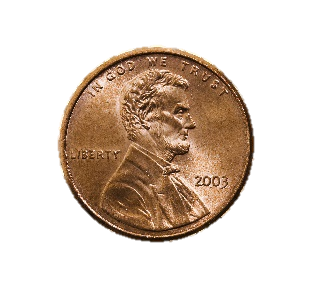 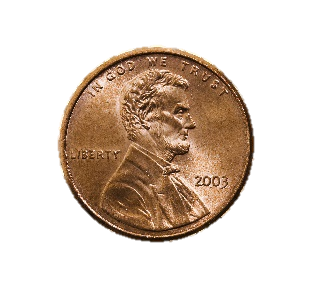 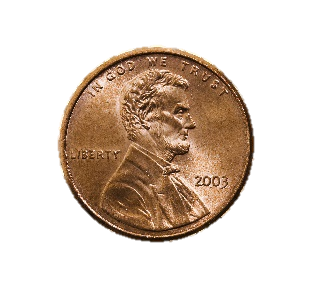 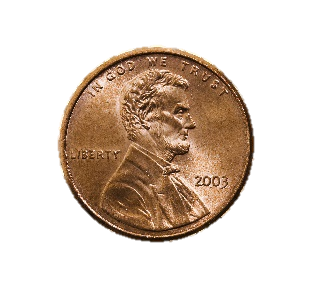 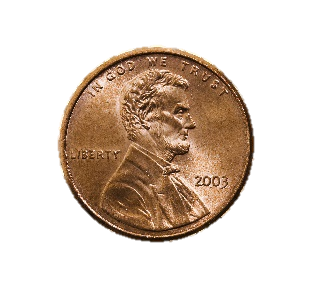 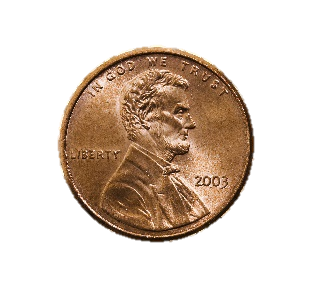 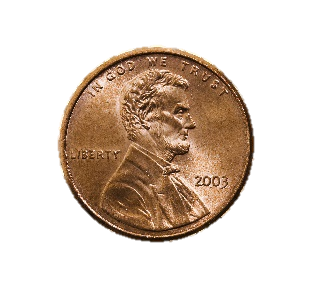 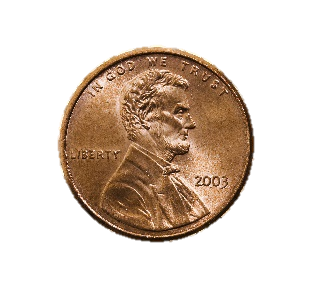 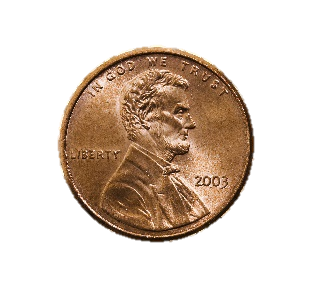 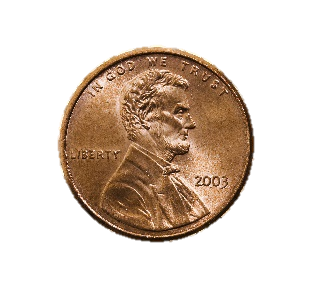 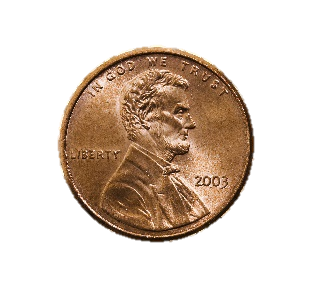 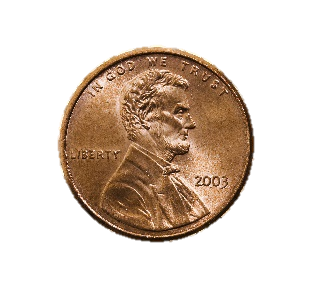 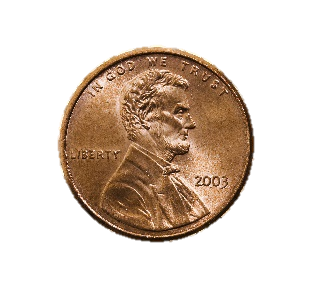 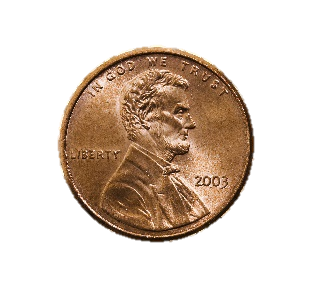 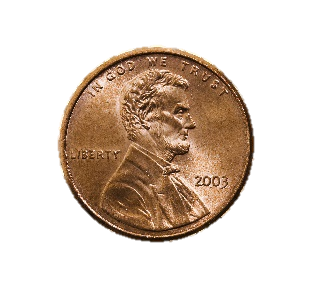 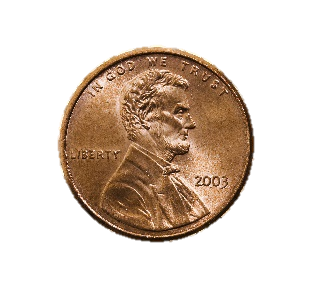 [Speaker Notes: …until all our pennies are in the heads group.]
Notice 3 Things:
One group (heads) increased steadily while the other group decreased steadily.
Both groups changed steadily as we flipped the pennies every minute.
We could not know for sure whether any individual penny would be heads or tails, but we knew that about half the group would be heads and half tails.
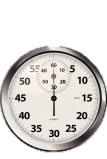 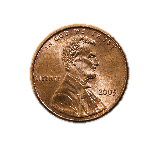 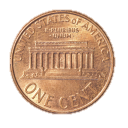 [Speaker Notes: Read slide…then add:
Keep these three things in mind as learn about radioactive decay.]
Element
The simplest substance possible

Cannot be separated into simpler substances
[Speaker Notes: An element is the simplest substance possible.  It cannot be separated into simpler substances.]
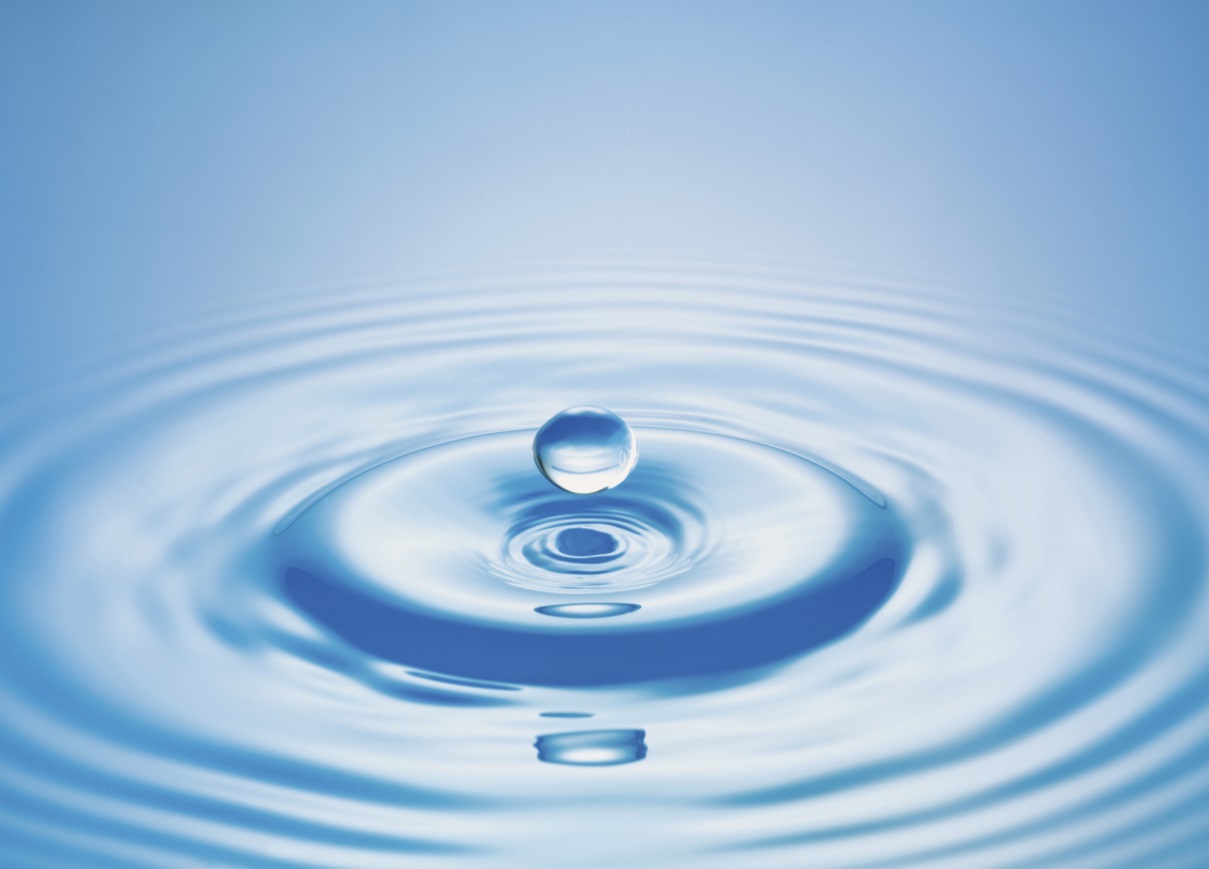 H2O
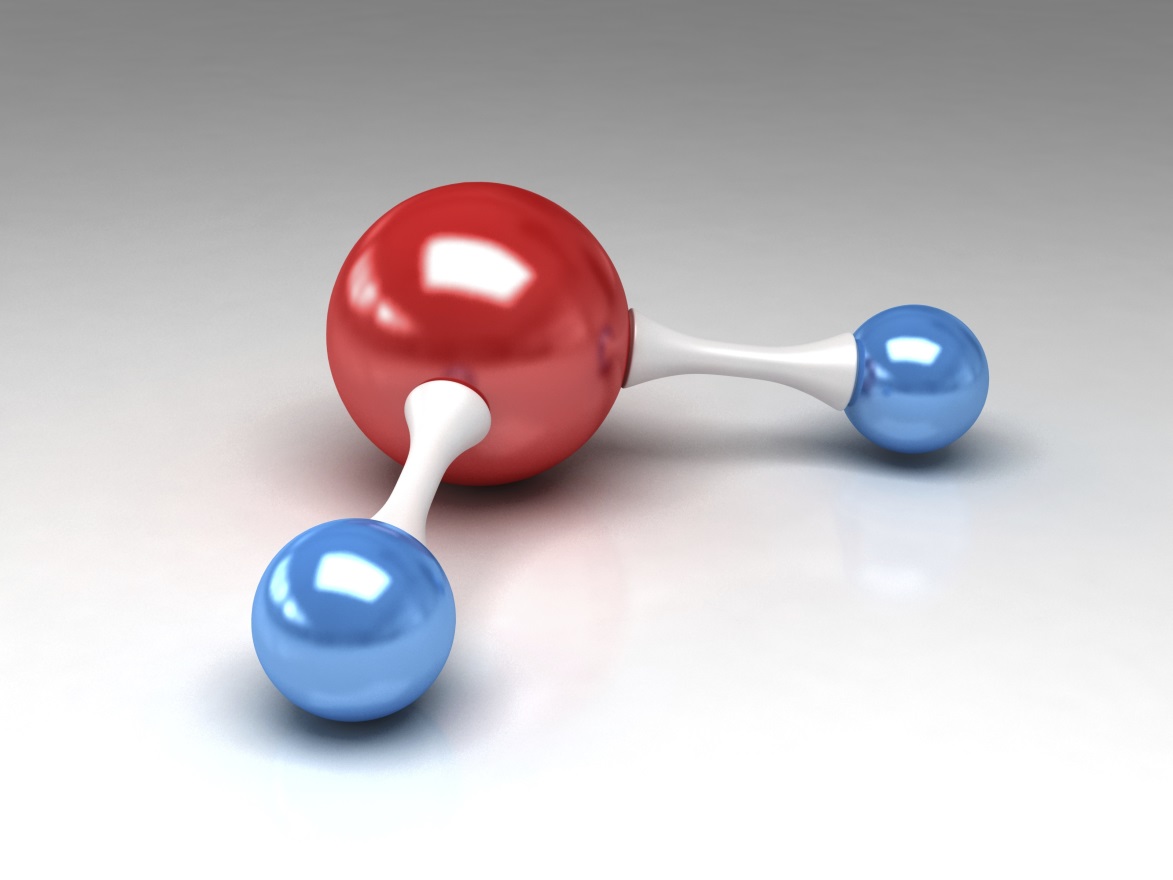 O
H
H
[Speaker Notes: Think about water—H20.  /Because water is made up of both hydrogen and oxygen, it is not an element.  But the individual hydrogen and oxygen atoms that make up water ARE elements because neither of them can be separated into simpler substances.]
Periodic Table of the Elements
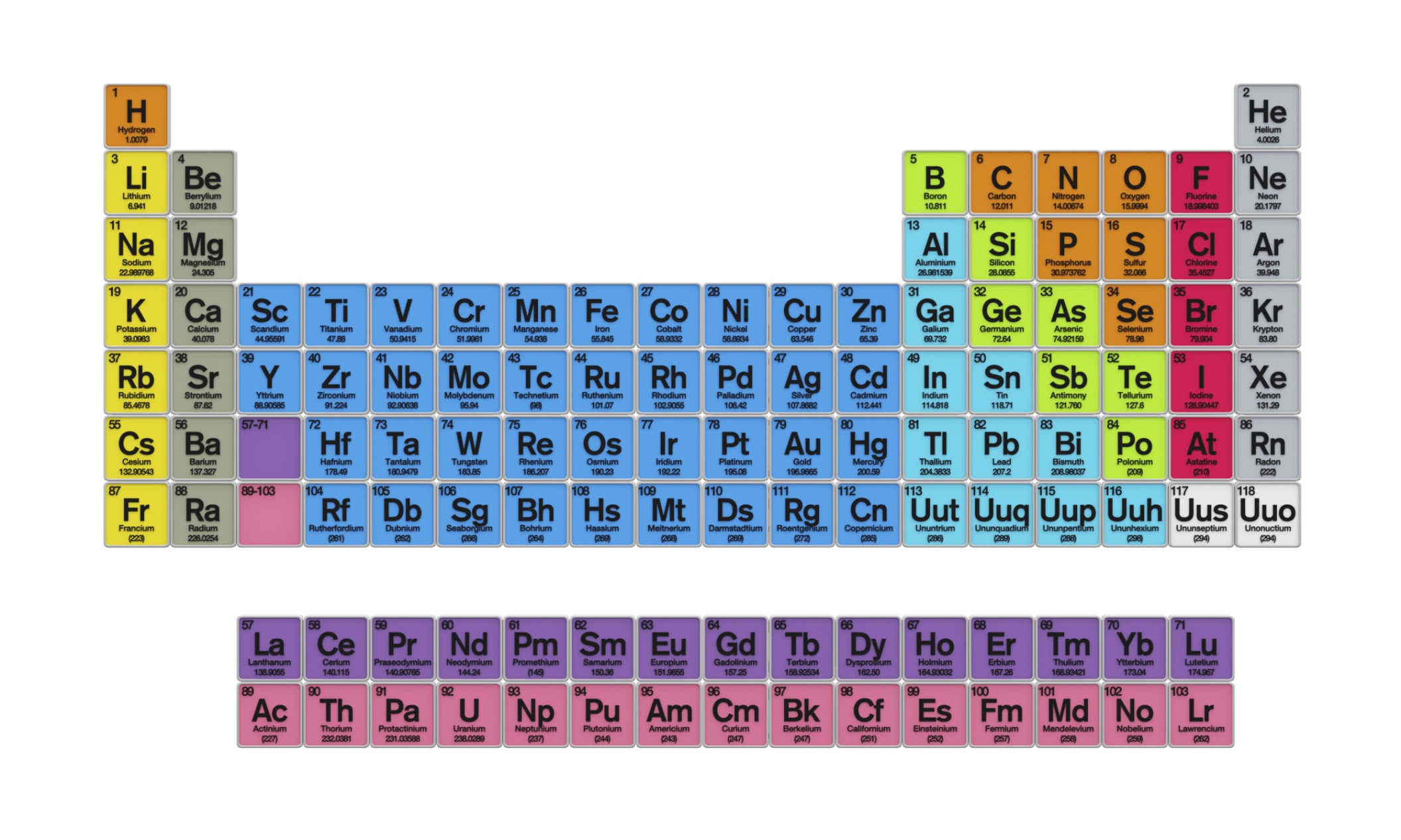 [Speaker Notes: This is called the Periodic Table of the Elements.  Each square in this table represents an element that scientists have discovered.]
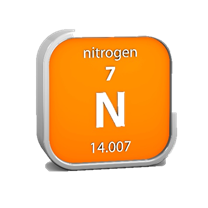 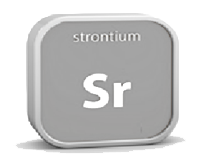 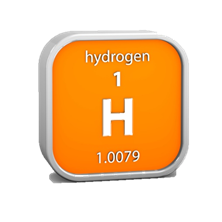 Elements
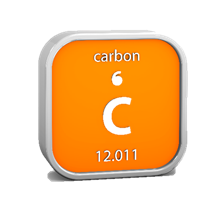 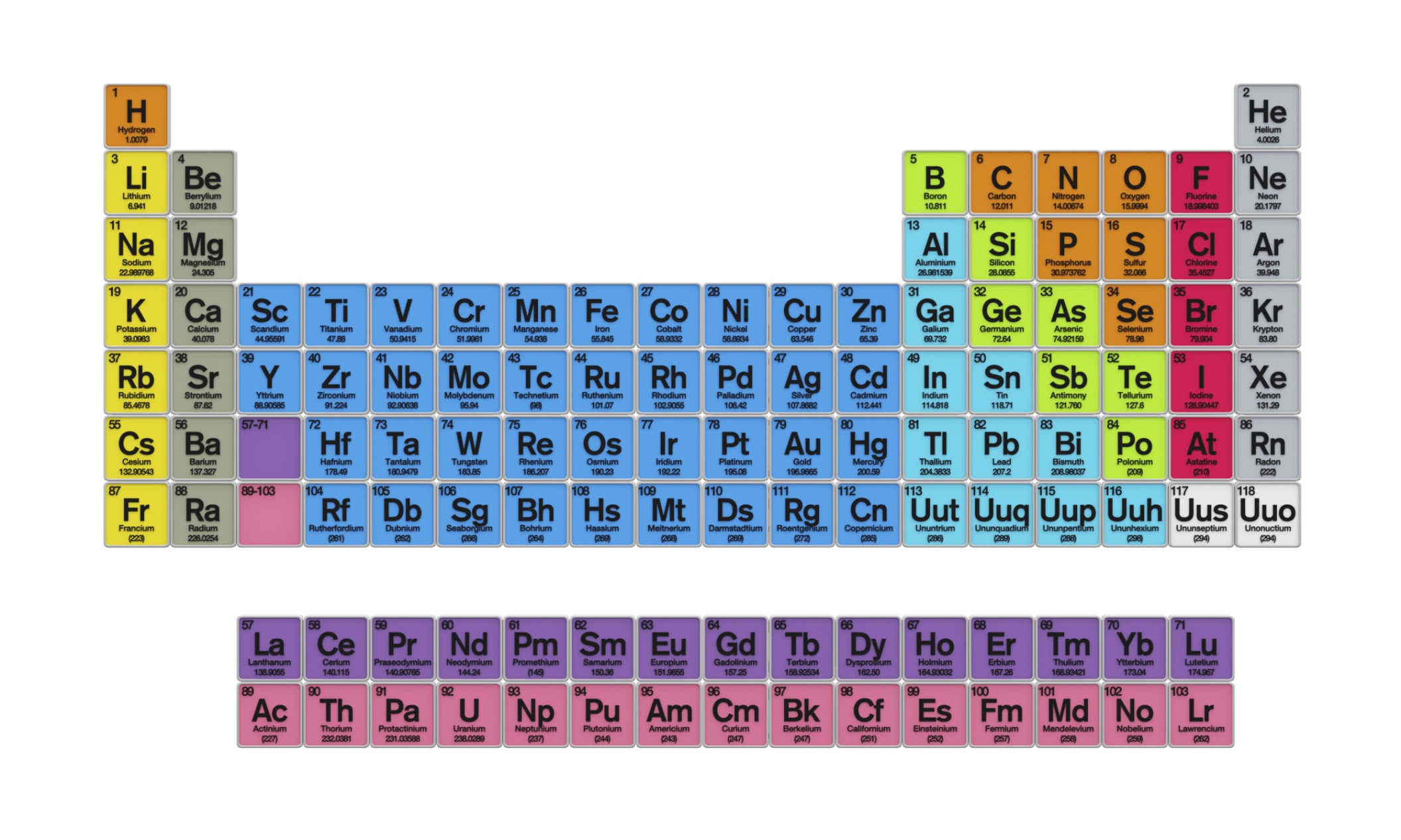 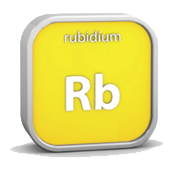 [Speaker Notes: Some of these elements are things you’re familiar with—/ like nitrogen, / carbon, and / hydrogen.  Other things may be less familiar—/ like rubidium / or strontium.]
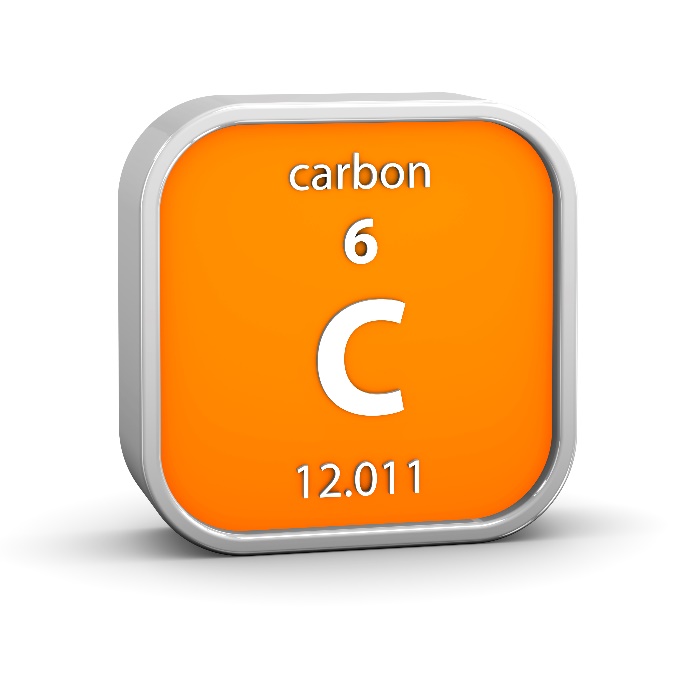 [Speaker Notes: Each element is made up of protons and neutrons.  / The top number tells how many protons are in an atom of the element.]
Isotopes
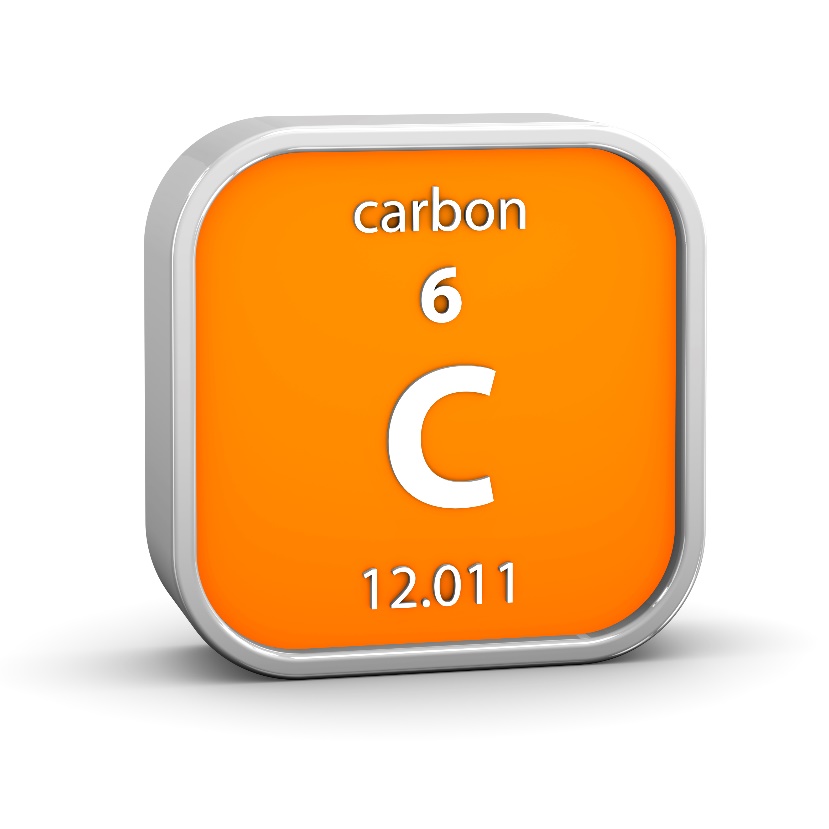 C12
6 protons & 6 neutrons
C14
6 protons & 8 neutrons
[Speaker Notes: Isotopes are atoms of the same element that have the same number of protons…]
Isotopes
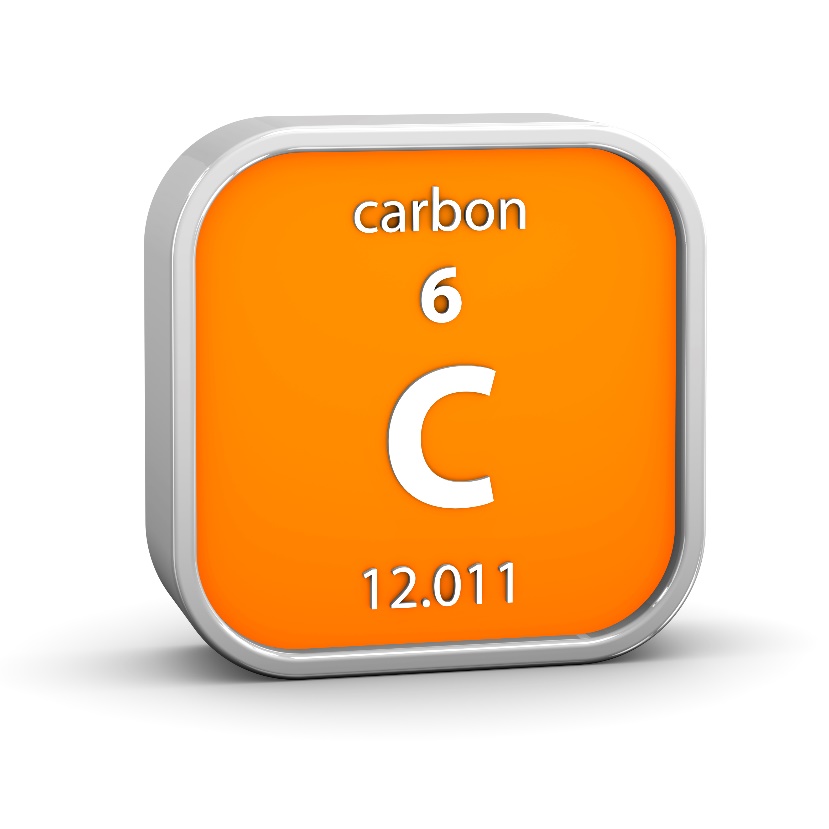 C12
6 protons & 6 neutrons
C14
6 protons & 8 neutrons
[Speaker Notes: …but different numbers of neutrons.]
Isotopes
Stable
DON’T
break down
(decay)
Unstable
DO
break down
(decay)
[Speaker Notes: Some isotopes are stable, / which means they do not break down. Other isotopes are unstable, / which means that over time they do break down, or decay, into isotopes of a different element.]
Radioactive Decay
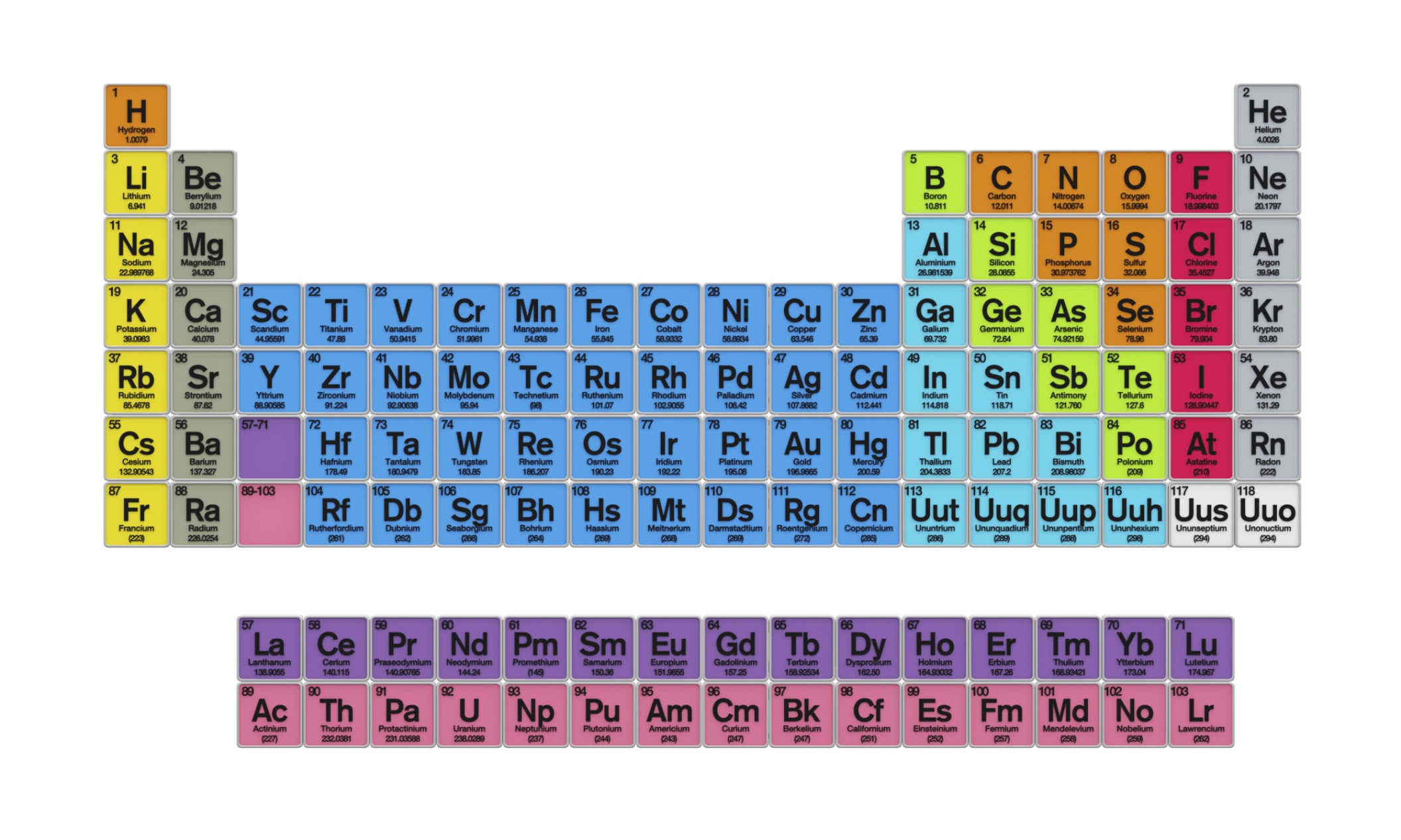 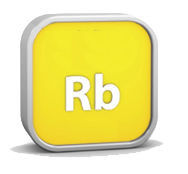 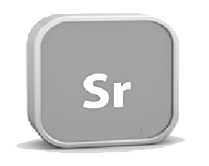 Rubidium
Strontium
37
38
87
87
[Speaker Notes: One example of radioactive decay is when rubidium decays over time into strontium.

37     38
Rb     Sr
87     87]
Radioactive Decay
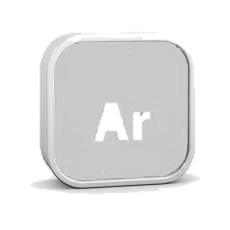 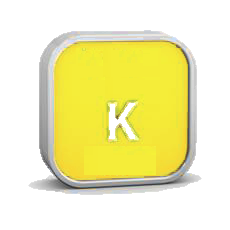 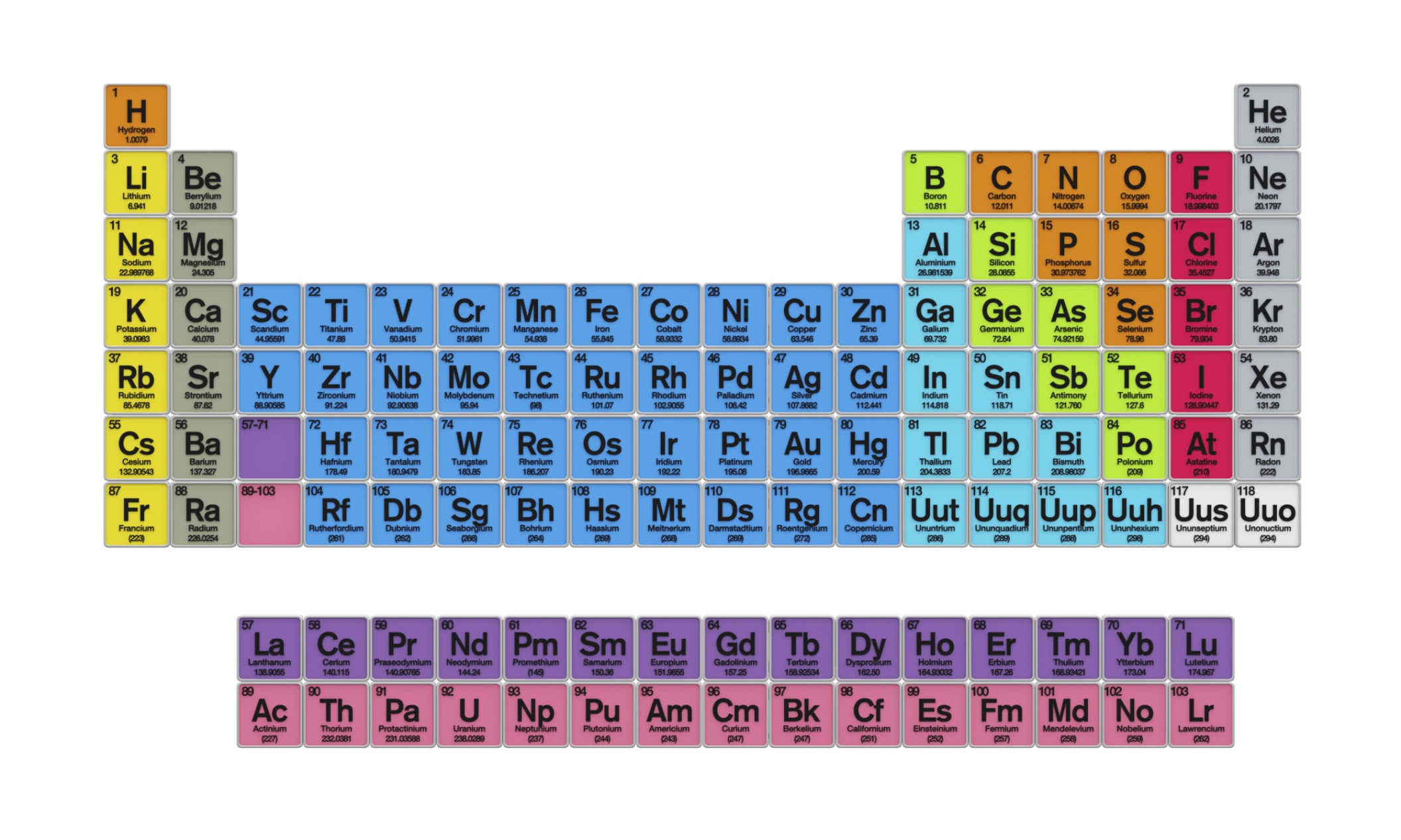 Argon
Potassium
19
18
40
40
[Speaker Notes: Another example / is when potassium decays overtime into argon.

     18
K          Ar
40        40]
&
Daughter
Parent
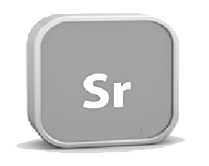 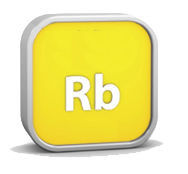 Rubidium
Strontium
38
37
87
87
[Speaker Notes: The original unstable isotope is called the parent isotope, / and the new stable isotope formed when the parent isotope decays is called the daughter isotope.
37     38
Rb     Sr
87     87]
1.
One group (heads) increased steadily while the other group decreased steadily.
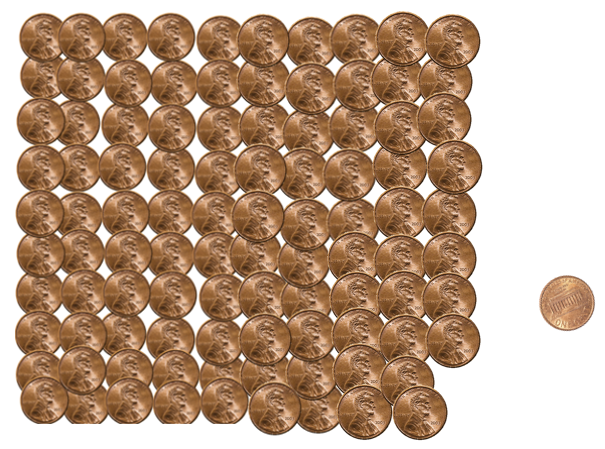 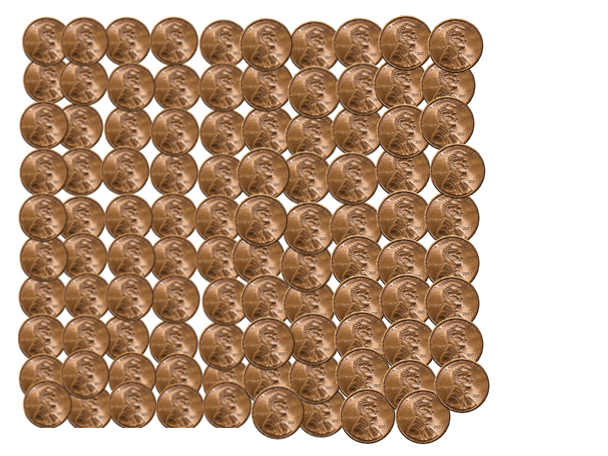 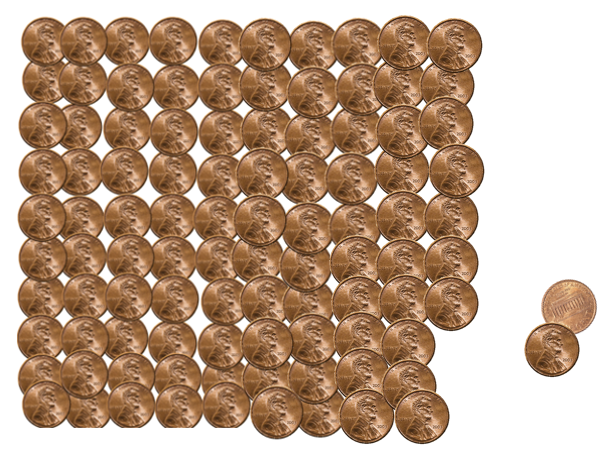 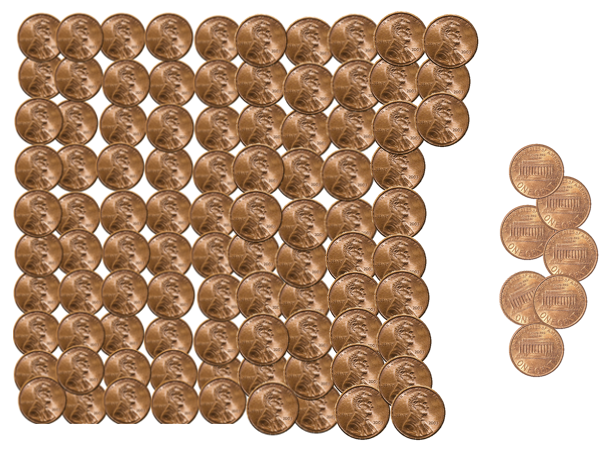 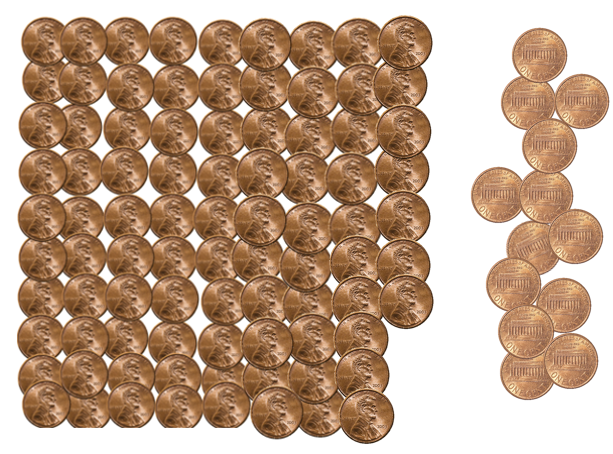 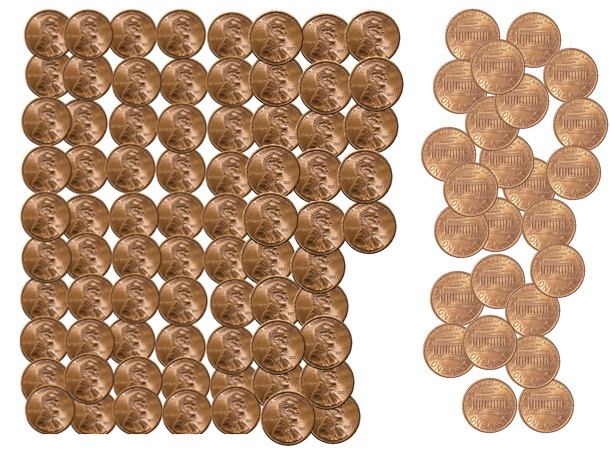 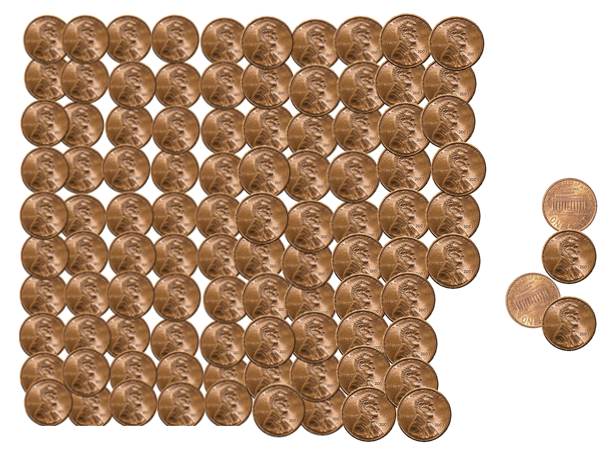 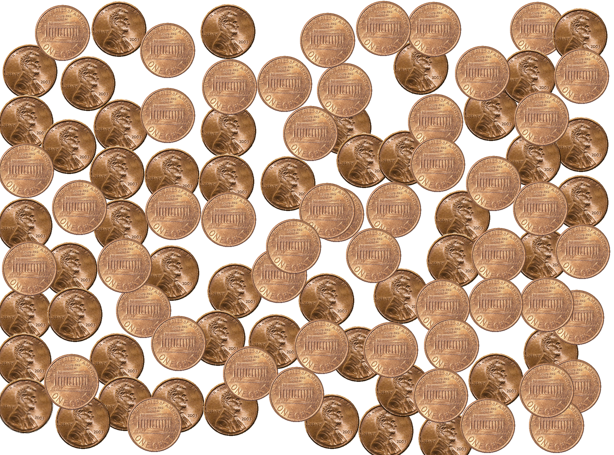 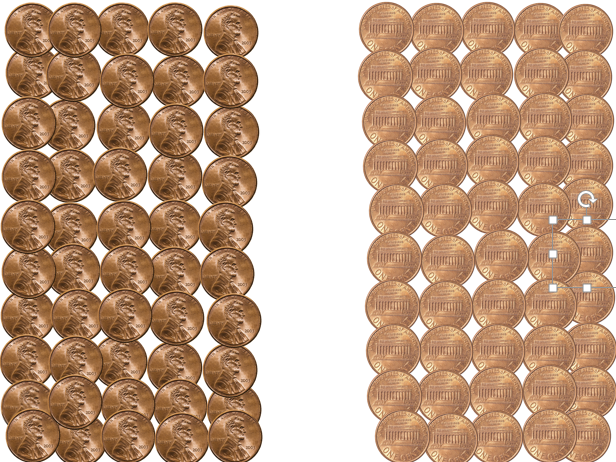 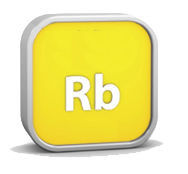 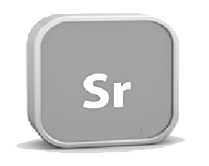 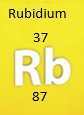 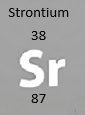 [Speaker Notes: Think back to the three things we noticed about the penny flipping activity:  
Just like one group of pennies increased steadily while the other group decreased steadily, / the parent isotope decreases steadily / while the daughter isotope increases during the process of radiative decay.]
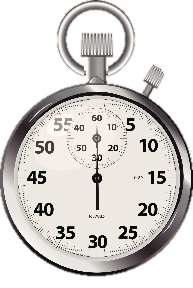 2.
Both groups changed steadily because we flipped the pennies every minute.  

Unstable isotopes (parent isotopes) decay at known, steady rates called the half-life.

The amount of time it takes for one half of the amount of parent isotope to decay into daughter isotope.
[Speaker Notes: Both groups of pennies changed steadily because we purposely flipped the pennies every minute.  / We did that to show that unstable parent isotopes decay at known, steady rates.  This rate—called the half life / is the amount of time it takes for one half of the amount of parent isotope to decay into daughter isotope.]
Radioactive Decay
9
2
8
4
1
3
5
6
7
All
Amount of Parent Isotope
1/2
1/4
1/8
1/16
Time
[Speaker Notes: The curve on this graph illustrates how half the parent isotope decays during each half life.  / This dot represent the full amount of parent isotope present at the beginning.  / After one half life, only half of the original is left. / After the second half life only a quarter is left.  / After three half lives only an eighth remains.  / With each successive half life, smaller and smaller amounts of the parent isotope remain until it is too small to measure.]
3.
Rock
Rocks are made of individual crystals
Crystals are made up of several individual elements
Any of these elements that are unstable will eventually decay
Unstable elements
Stable elements
Crystal
[Speaker Notes: Let’s let this gray shape represent a rock. /  Rocks are made of individual crystals. /  They come in many different shapes, but we will represent them with these green boxes.   / Each crystal is usually made up of several individual elements (like silicon, oxygen, and iron). /  When the crystal includes any unstable elements (represented by these peach-colored shapes) they will eventually decay into different isotopes.  This radioactive decay is a random process.]
3.
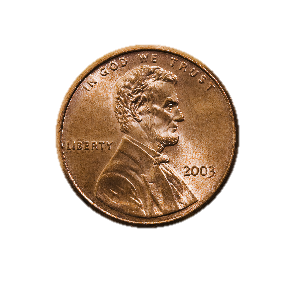 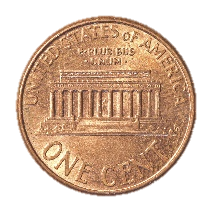 We cannot know for sure when any individual atom in a crystal will decay.  

We know how long it takes for half the radioactive atoms in the entire rock sample to decay.
We could not know for sure whether any individual penny would be heads or tails

But we knew that about half would be heads and half would be tails.
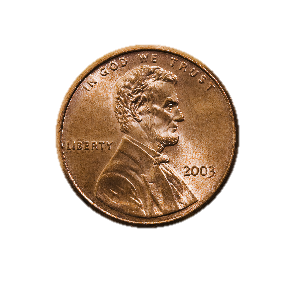 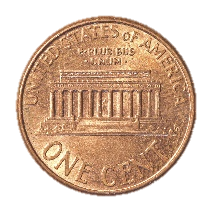 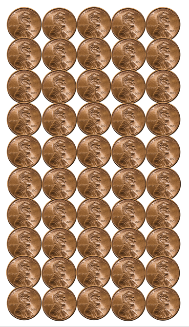 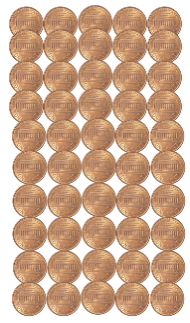 Half-Life
[Speaker Notes: Just like we could not know for sure whether any individual penny would be heads or tails, we cannot know for sure when any individual atom in a crystal will decay. But just like we know that about half the group would be heads and half tails, we know how long it takes for half the radioactive atoms in the rock to decay.]
The Geologic Column
Radiometric Dating
[Speaker Notes: To learn how this process helps scientists estimate the age of the rock layers, watch our next video…]
Recorded at
Chattanooga Public RadioSM
Classical 90.5 WSMC
Images By
Images may appear on more than one slide. Citation is given on the first slide where each image appears.
[1a] Zion National Park 489588635, kaiborder, Thinkstock, Thinkstock Image Subscription Agreement
[1b] Folded rocks 24286621 Matauw, Getty Images (US), Inc. Subscription Agreement
[1c] Blue Mesa Petrified Forest National Park 479232619, estivillml, Thinkstock, Thinkstock Image Subscription Agreement
[1d] Bryce Canyon National Park, Keith Snyder
[1e] Folded rocks, Raul Esperante, used with permission
[1f] Grand Canyon, taken by Ed Chatelain, used with permission
[2] Rock formation, Thomas Bartlett
[7] US Coins 467034301, swisshippo, Thinkstock, Thinkstock Image Subscription Agreement
[8] One cent coin 178610077, asafta, Thinkstock, Thinkstock Image Subscription Agreement
[11] Stopwatch 164473206, Ola-Ola, Thinkstock, Thinkstock Image Subscription Agreement
Images By
[25a] Drop of Liquid Falling Into Water dv1135004, Digital Vision., Thinkstock, Thinkstock Image Subscription Agreement
[25b] Water molecule 456116921, wir0man, Thinkstock, Thinkstock Image Subscription Agreement
[26] Periodic Table of the Elements 487671929, Nerthuz, Thinkstock, Thinkstock Image Subscription Agreement
[27a] Hydrogen material sign 178500618, nmcandre, Thinkstock, Thinkstock Image Subscription Agreement
[27b] Rubidium material sign 180861989, nmcandre, Thinkstock, Thinkstock Image Subscription Agreement
[27c] Strontium material sign 180862867, nmcandre, Thinkstock, Thinkstock Image Subscription Agreement
[27d] Carbon material sign 178500628, nmcandre, Thinkstock, Thinkstock Image Subscription Agreement
[27e] Nitrogen material sign 178500631, nmcandre, Thinkstock, Thinkstock Image Subscription Agreement
[33a] Potassium material sign 177748596, nmcandre, Thinkstock, Thinkstock Image Subscription Agreement
[33b] Argon material sign 175762772, nmcandre, Thinkstock, Thinkstock Image Subscription Agreement
Special Thanks

Chris Hansen, PhD
Physics Professor, Southern Adventist University

Ken Caviness, PhD
Physics Professor, Southern Adventist University

and the
Foundation for Adventist Education
© Origins Curriculum Resources 2015
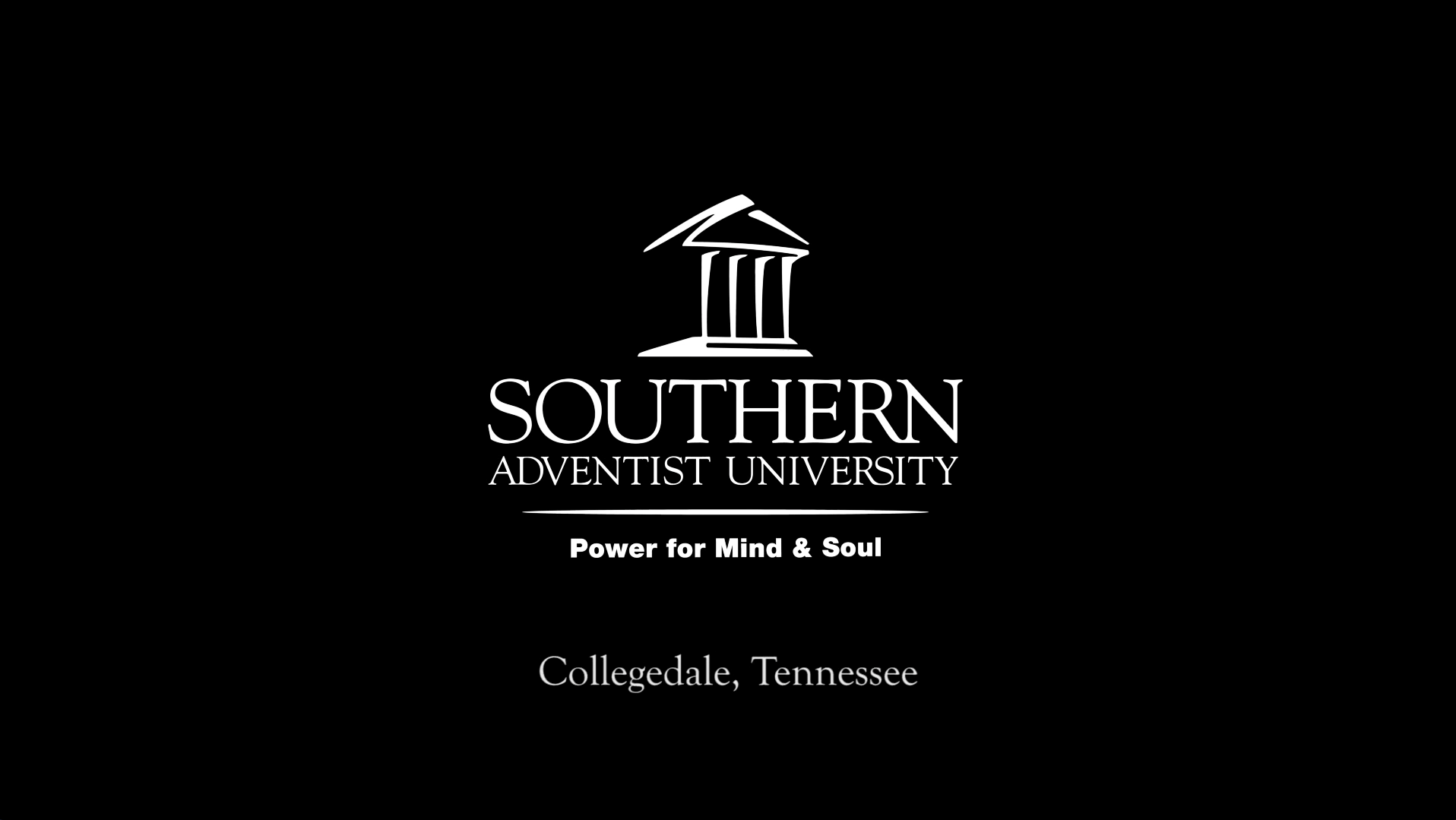 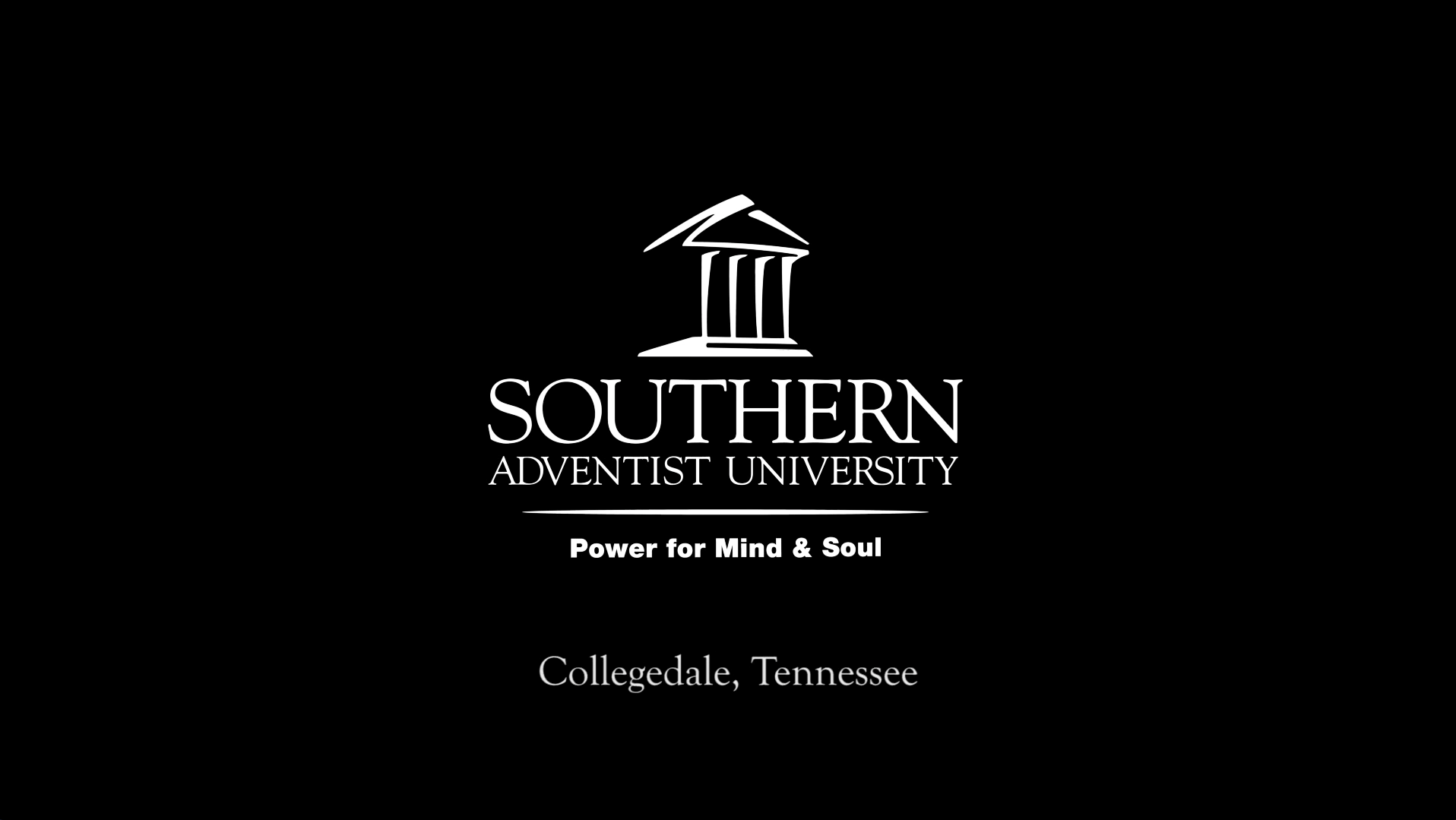 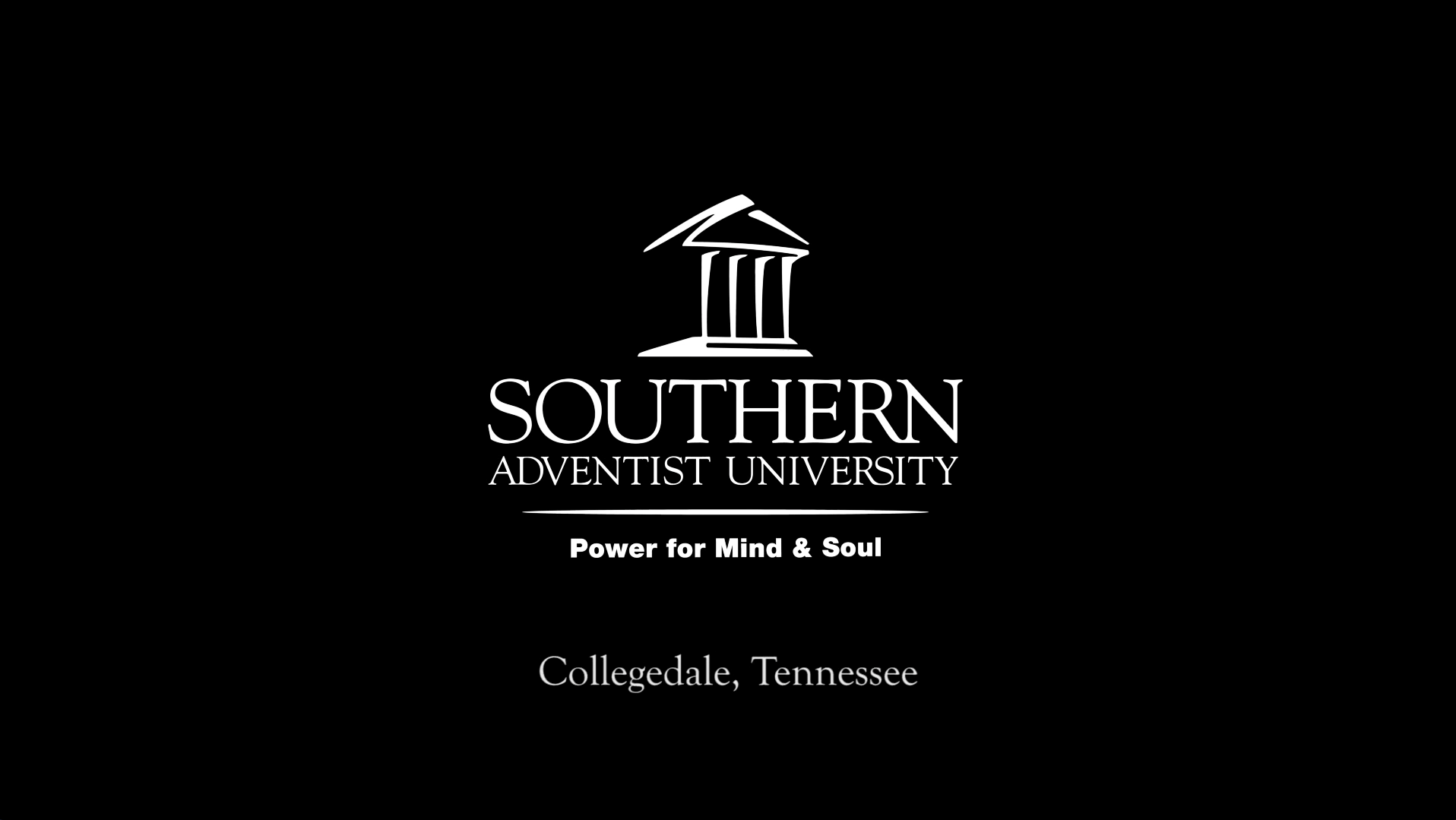 © Southern Adventist University 2015
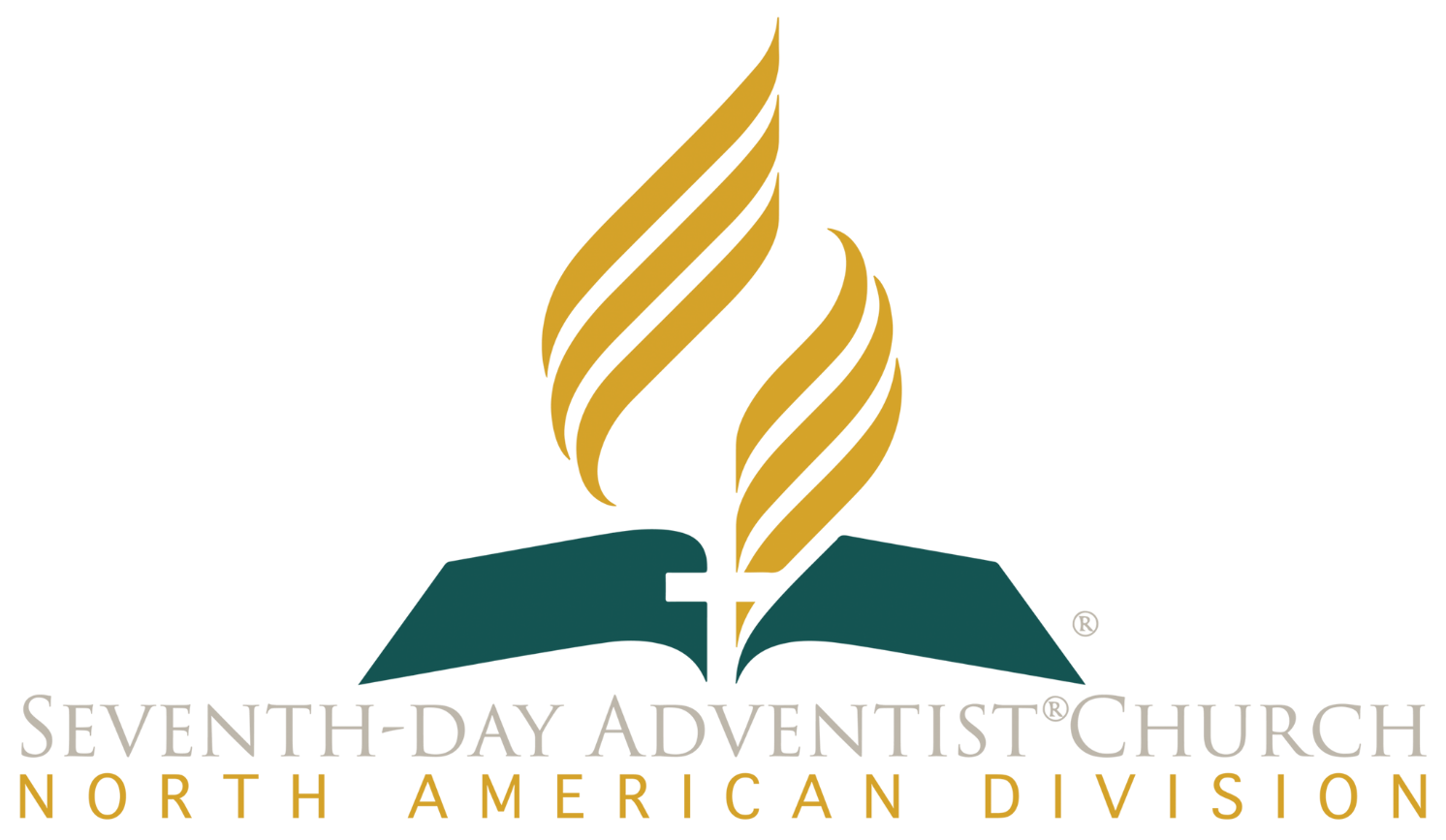 © Seventh-day Adventist North American Division 2015
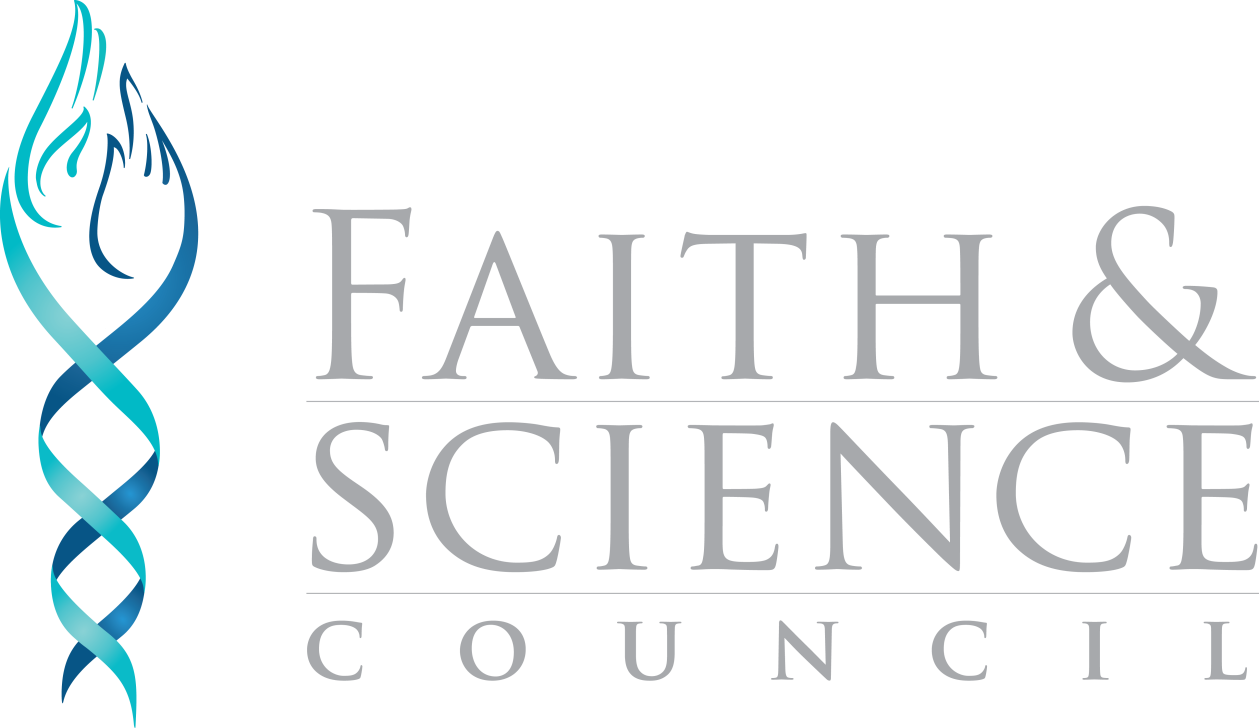 © General Conference of Seventh-day Adventists 2015
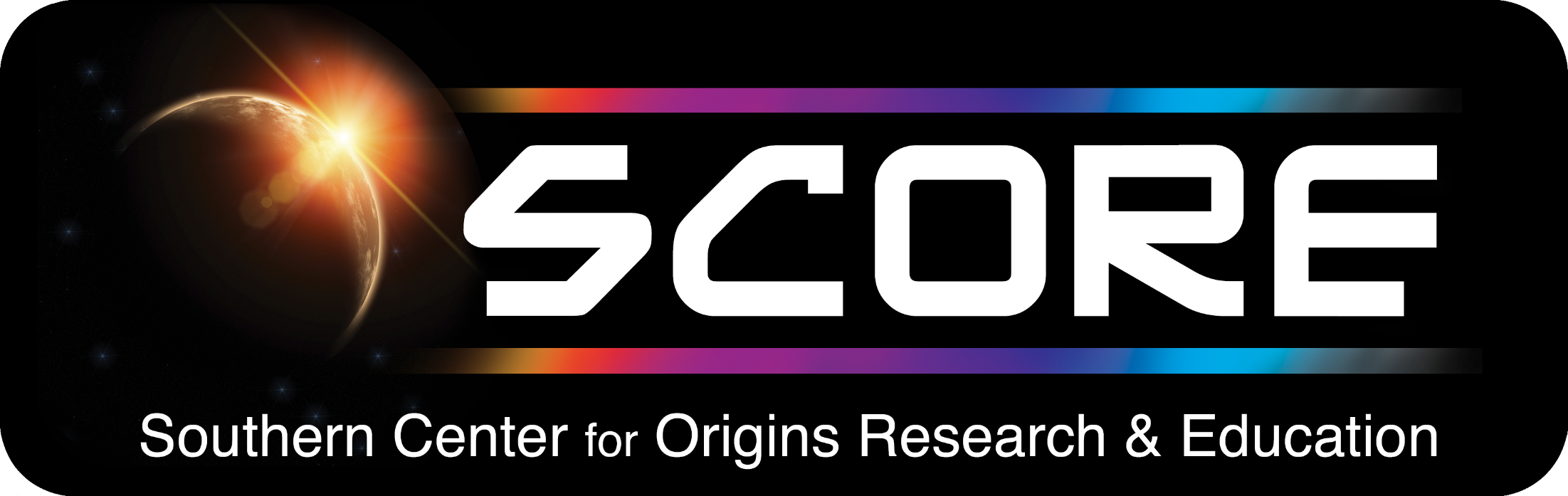 © SCORE Southern Center for Origins Research & Education 2015